Procházka panstvím Telč1. část
Martina Indrová
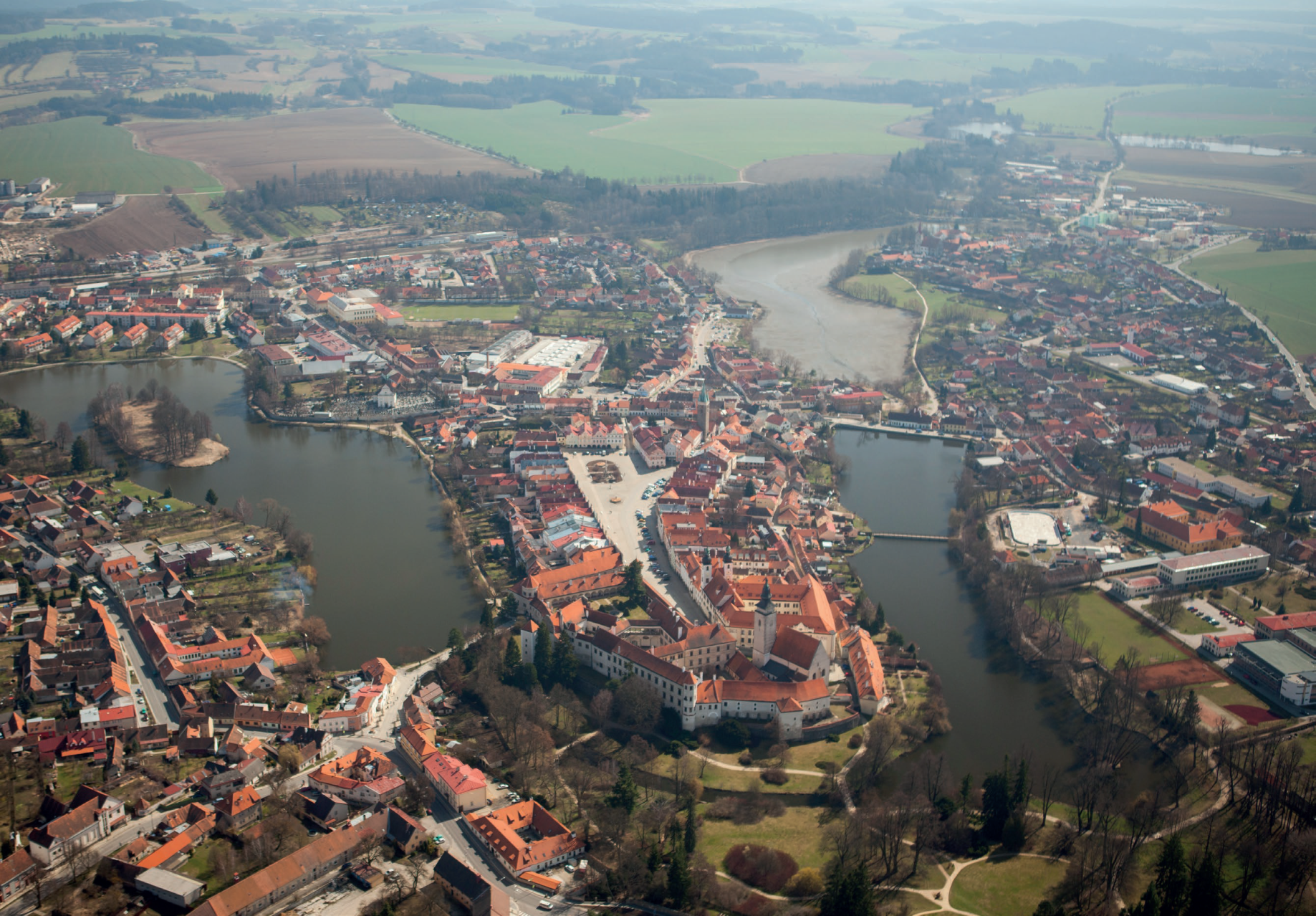 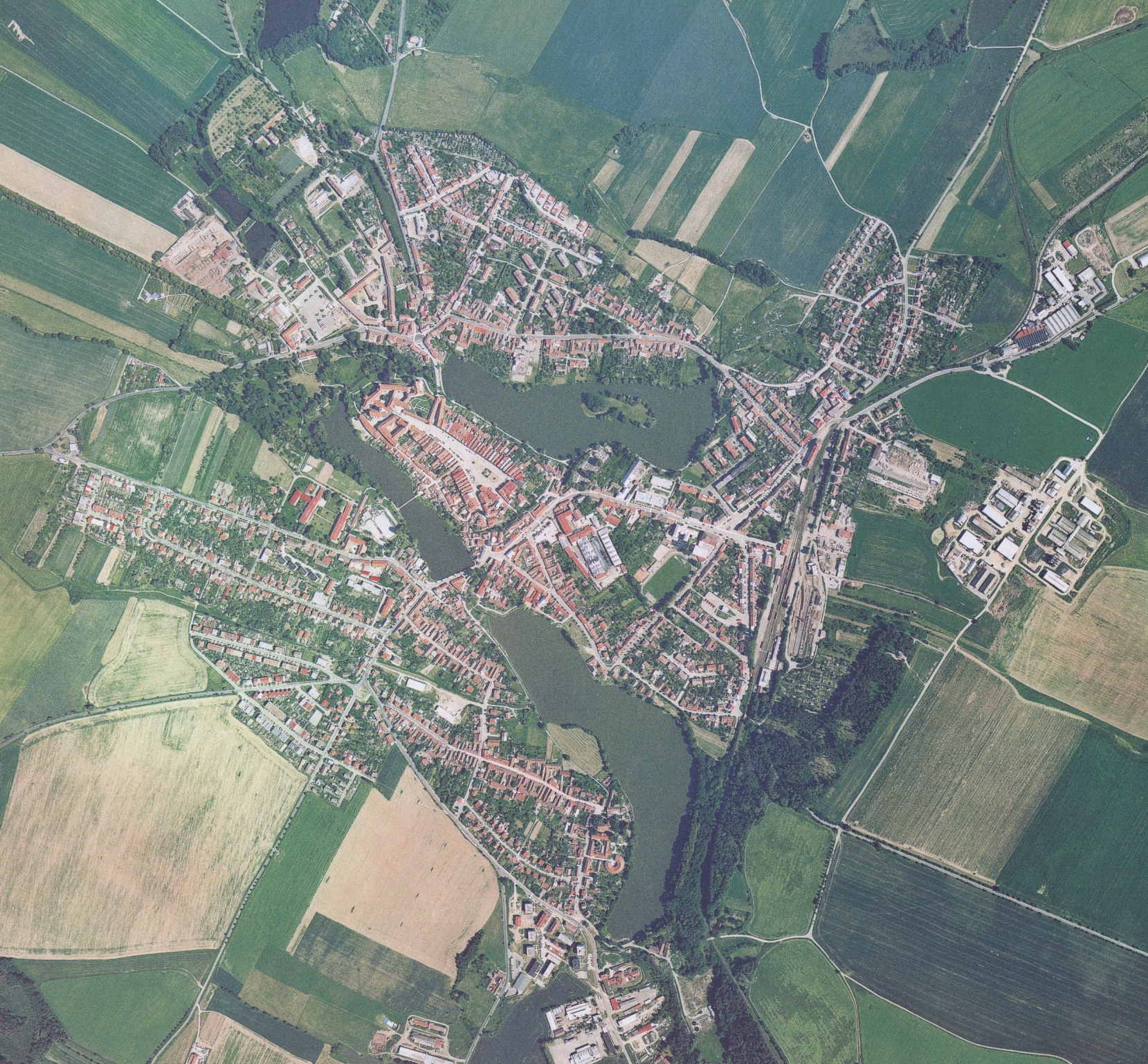 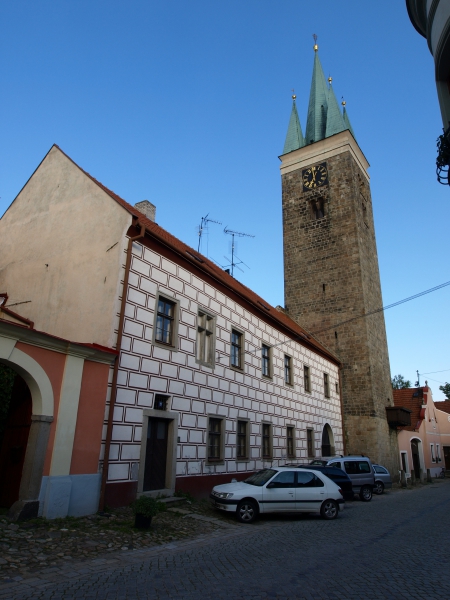 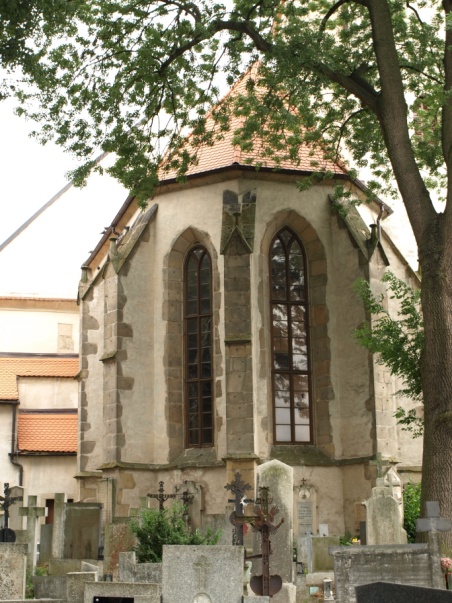 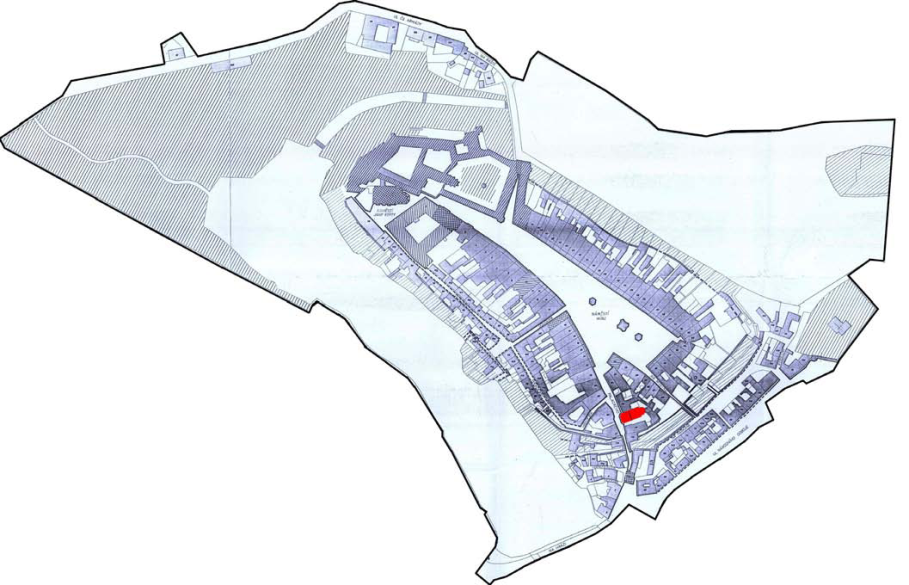 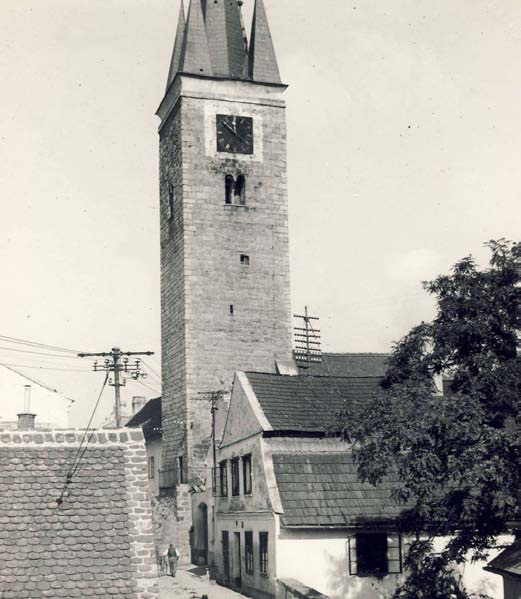 Stabilní katastr 1835
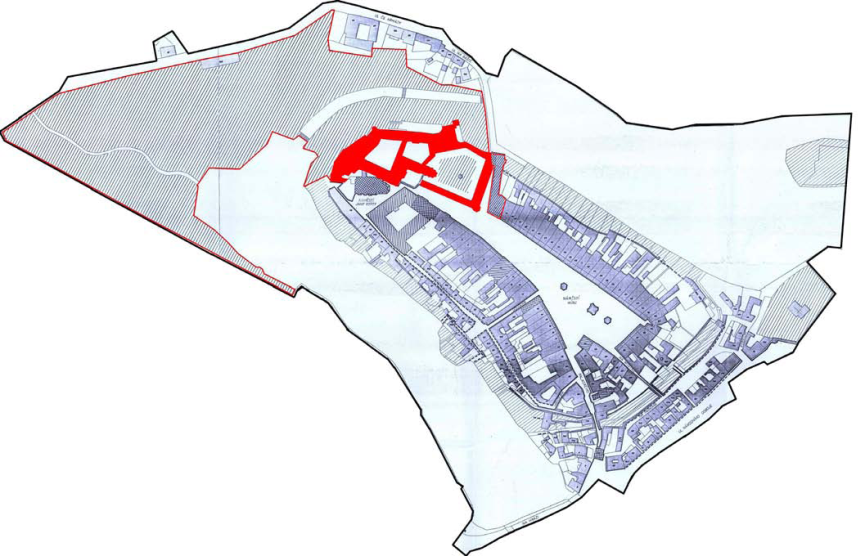 Menhart I. z Hradce (1329 – 1377?)
kanovník v Praze
biskup tridentský (1349)
podpora a šíření mariánského kultu
Telč, Roštejn
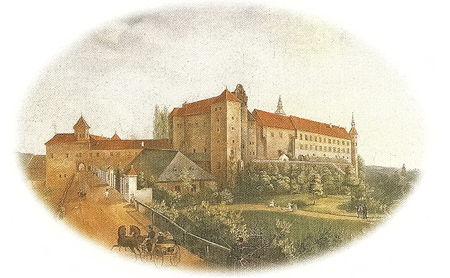 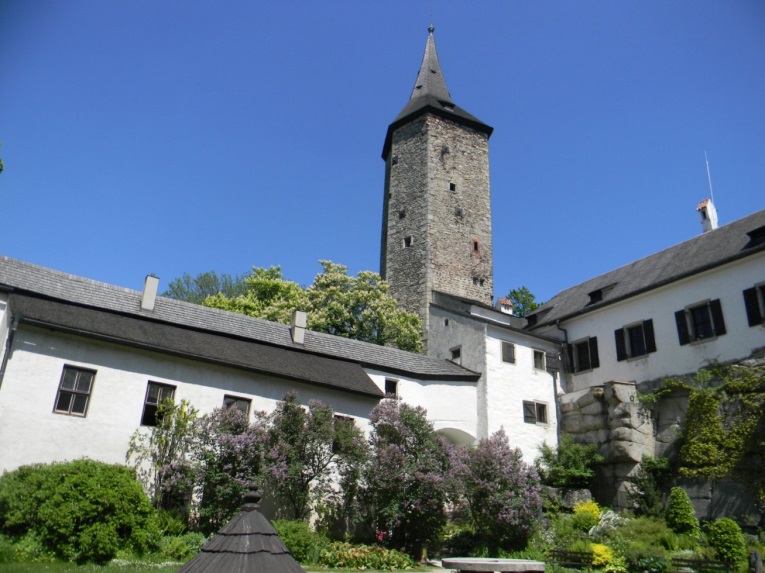 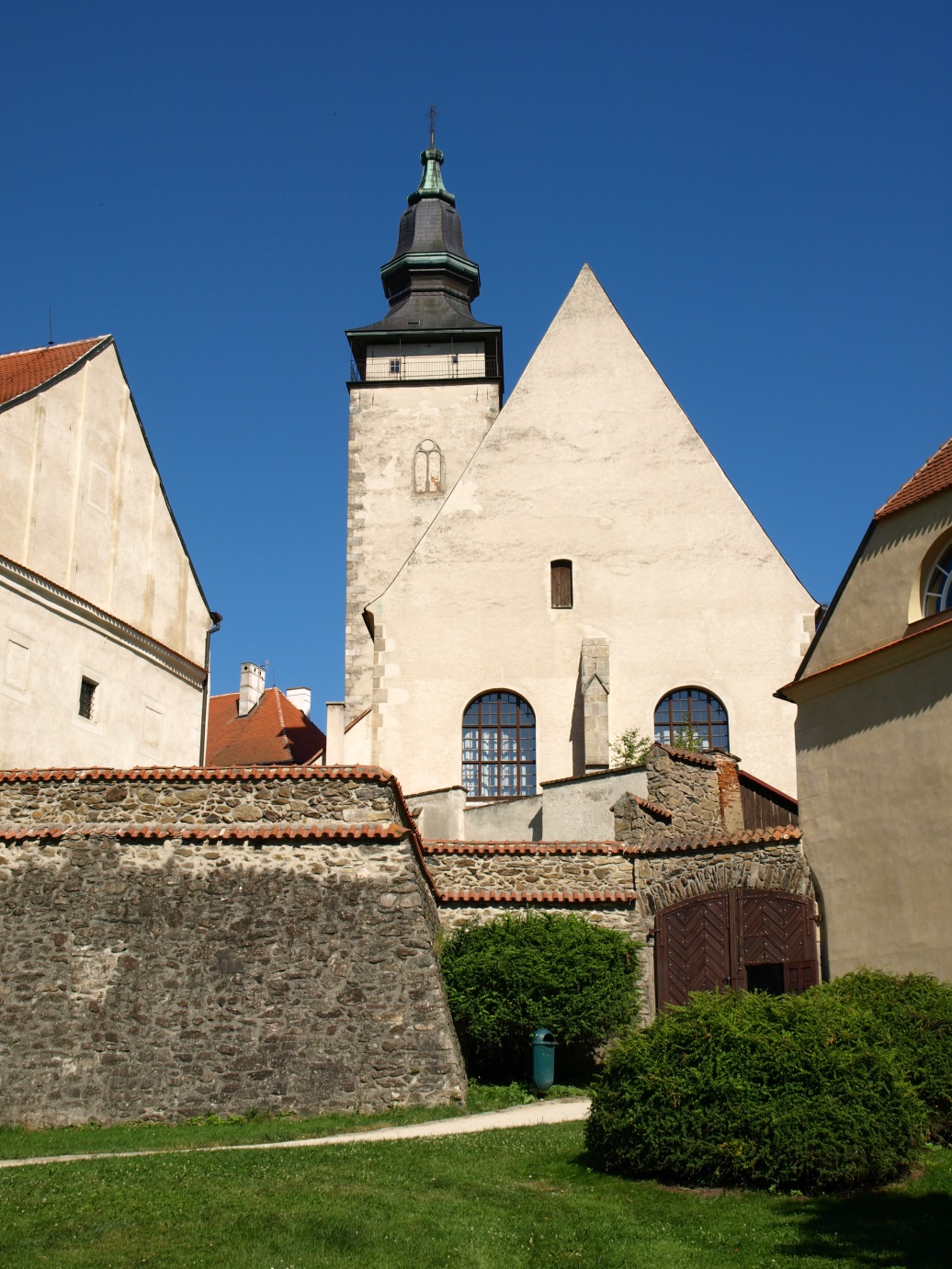 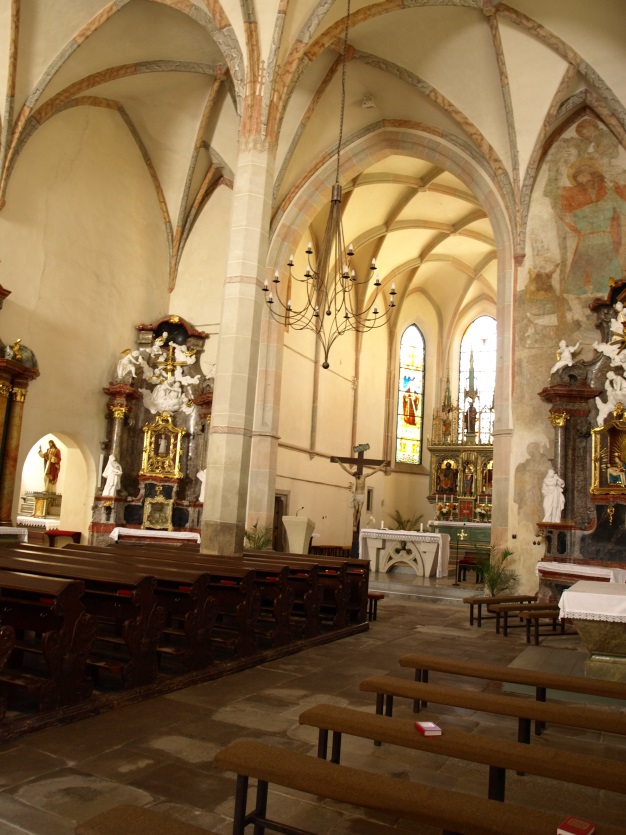 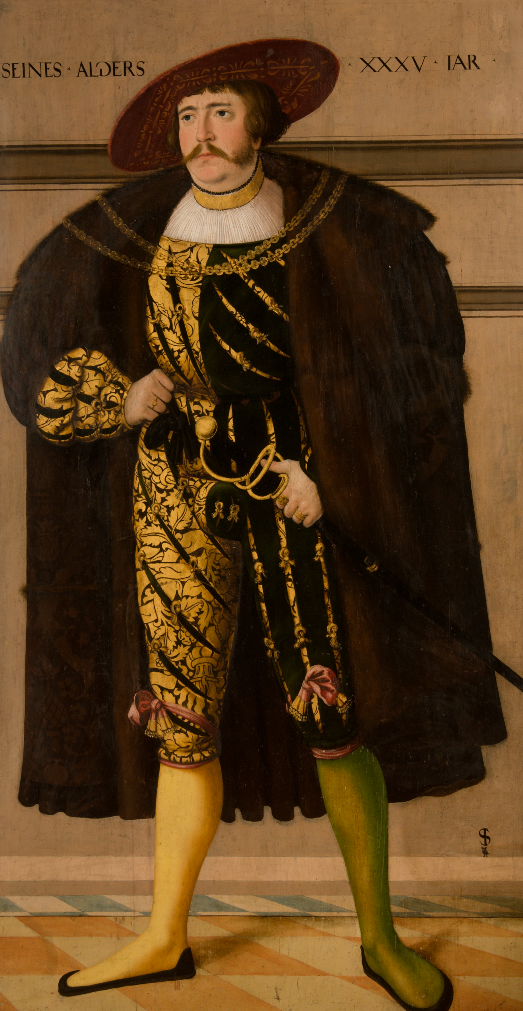 Adam I. z Hradce (1494 – 1531)
tchán Zdeněk Lev z Rožmitálu
započal přestavbu J. Hradce
podpora Ferdinanda I.
nesl říšské jablko při korunovaci
u dvora zřízena česká kancelář
umírá na mor
Adam I. z Hradce			 Anna z Rožmitálu
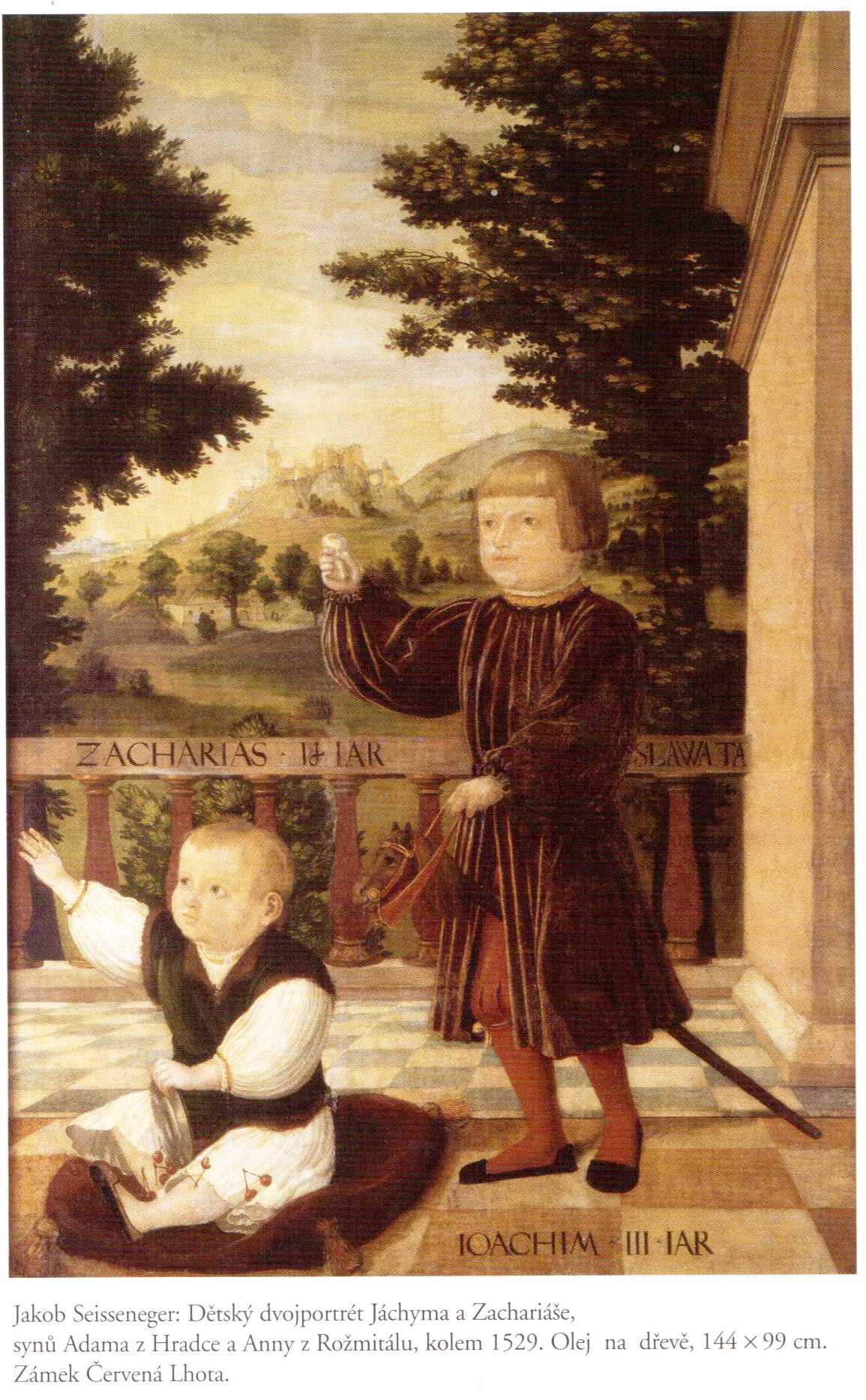 Jáchym z Hradce (1526 – 1565)
vyrůstal se syny císaře
smlouva o vzájemném dědění
manželka Anna z Rožmberka (6 dětí)
císařův smuteční průvod na J. Hradci (1564)
zemřel ve vodách Dunaje
Jakob Seisseneger: Dětský dvojportrét, 1529 (SZ Č. Lhota)
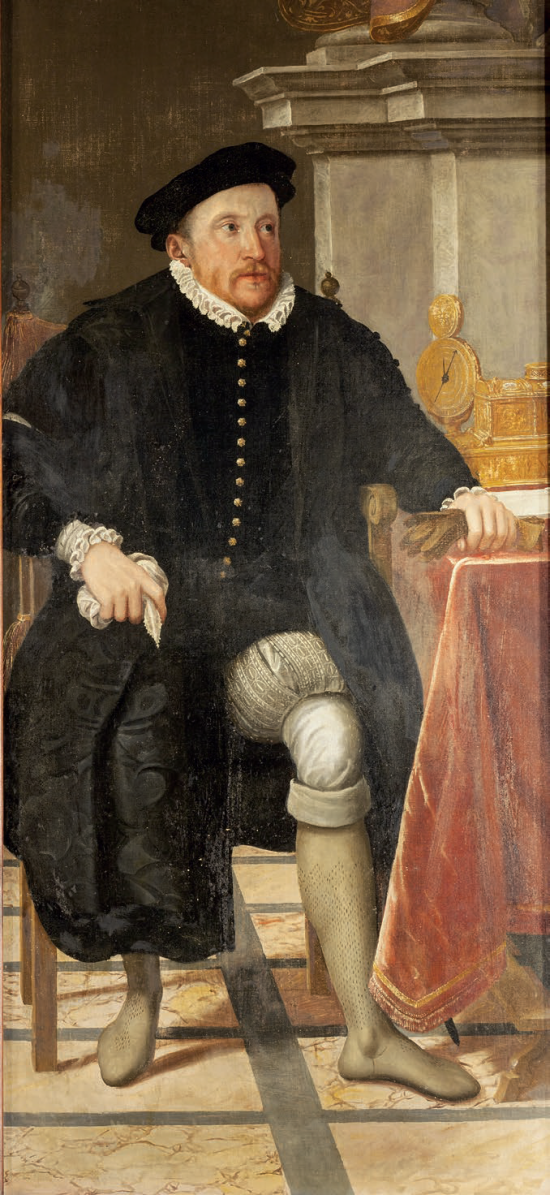 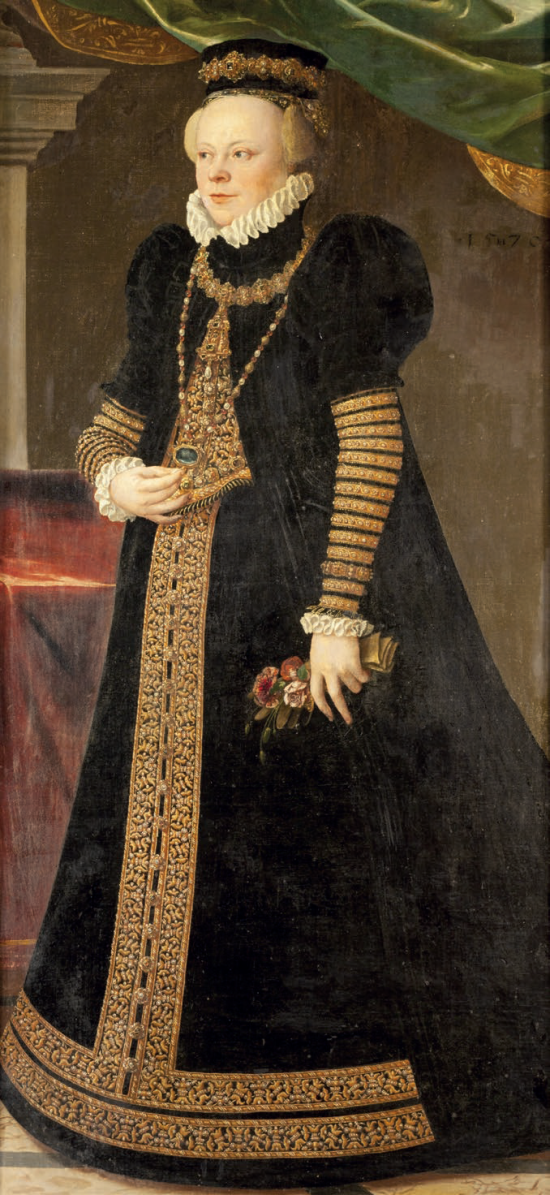 Zachariáš z Hradce (1527 – 1589)
Telč, Slavonice, Strmilov, Kunžak a letohrádek Rozkoš
cesty do Itálie
2 manželky: 
 Kateřina z Valdštejna (+ 1571)             Anna ze Šlejnic

syn Menhart Lev (1555 - 1579)
dcera Kateřina (1577 – 1598) – Ladislav Berka z Dubé
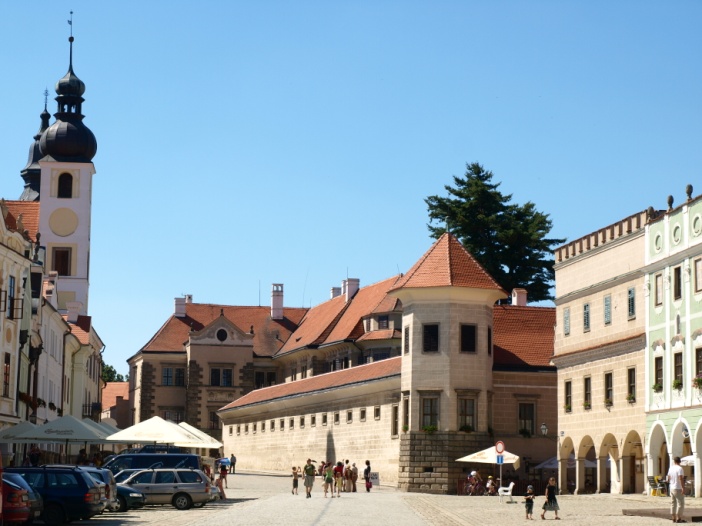 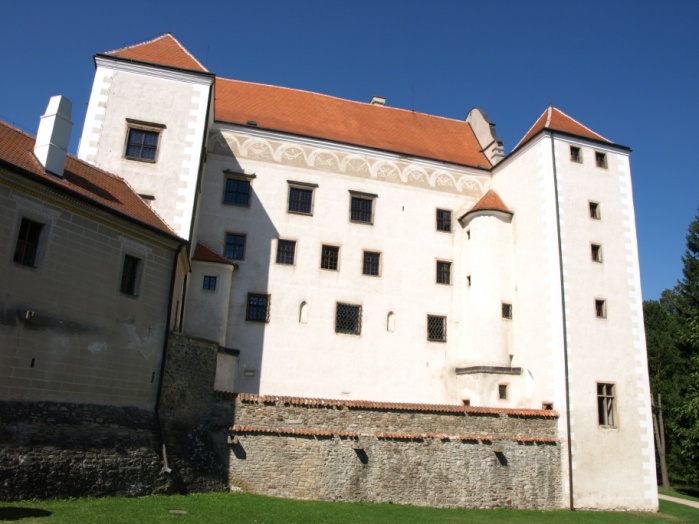 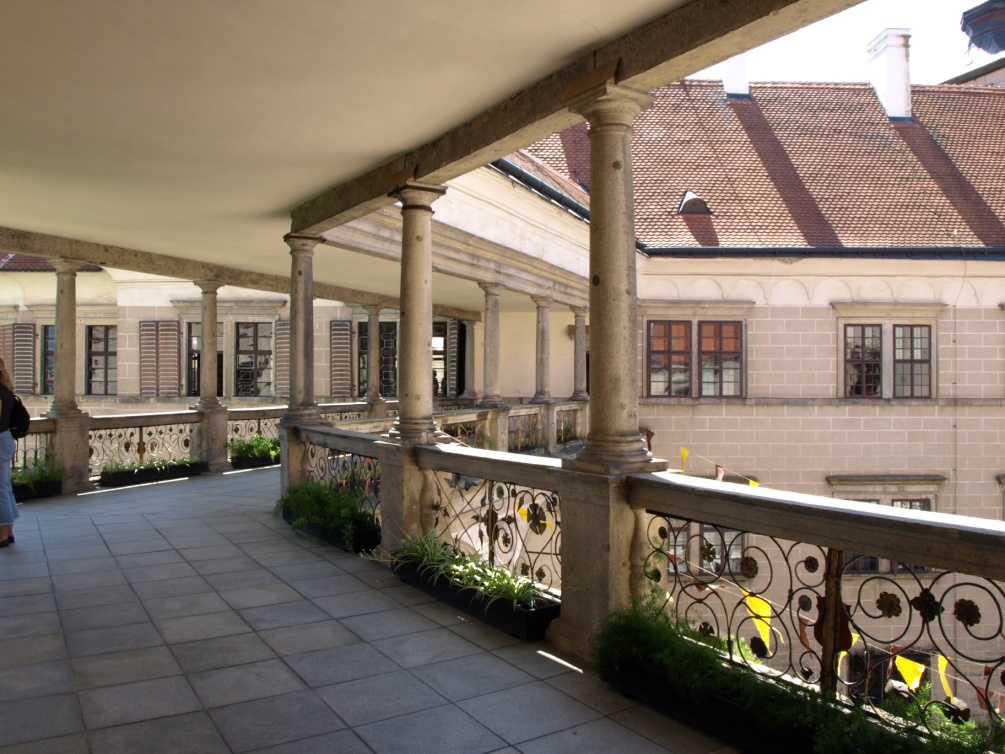 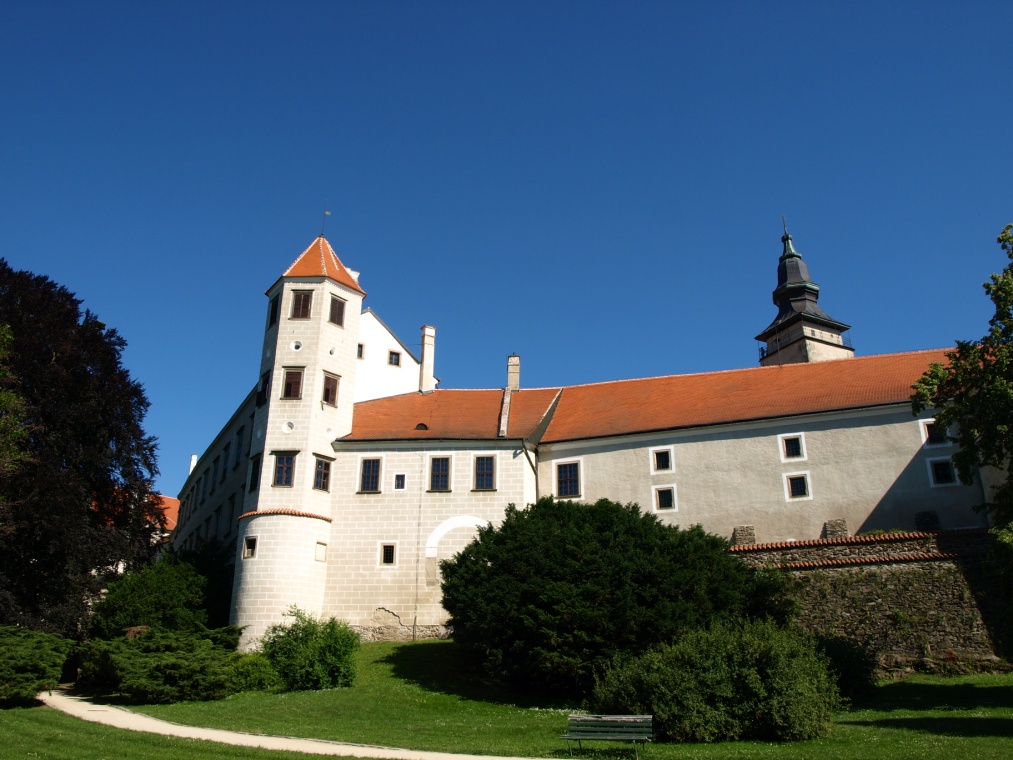 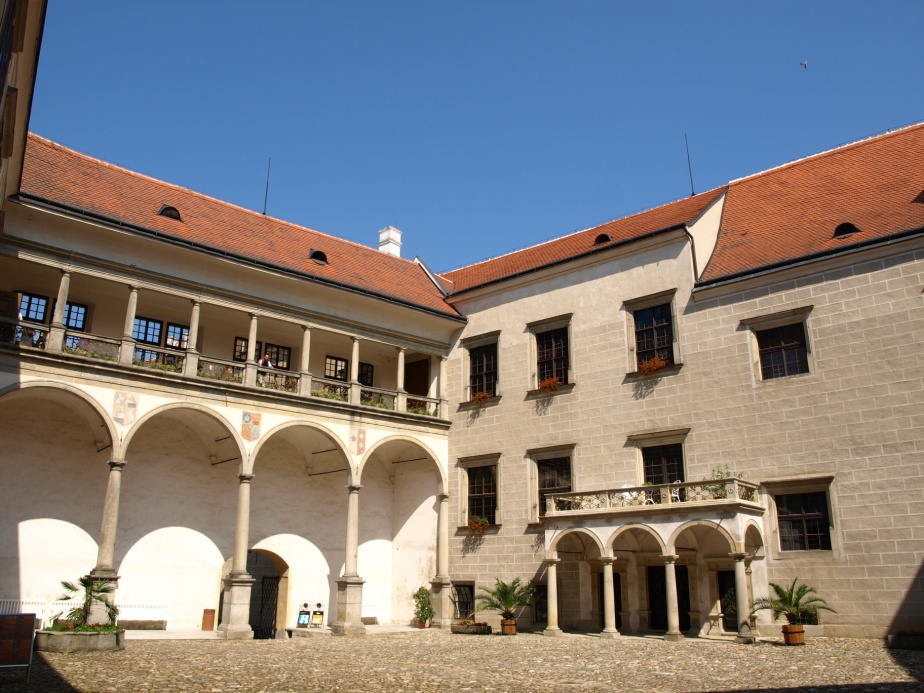 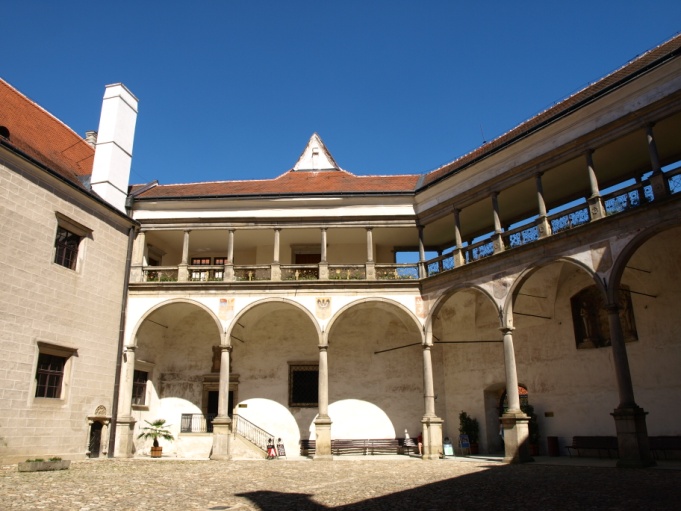 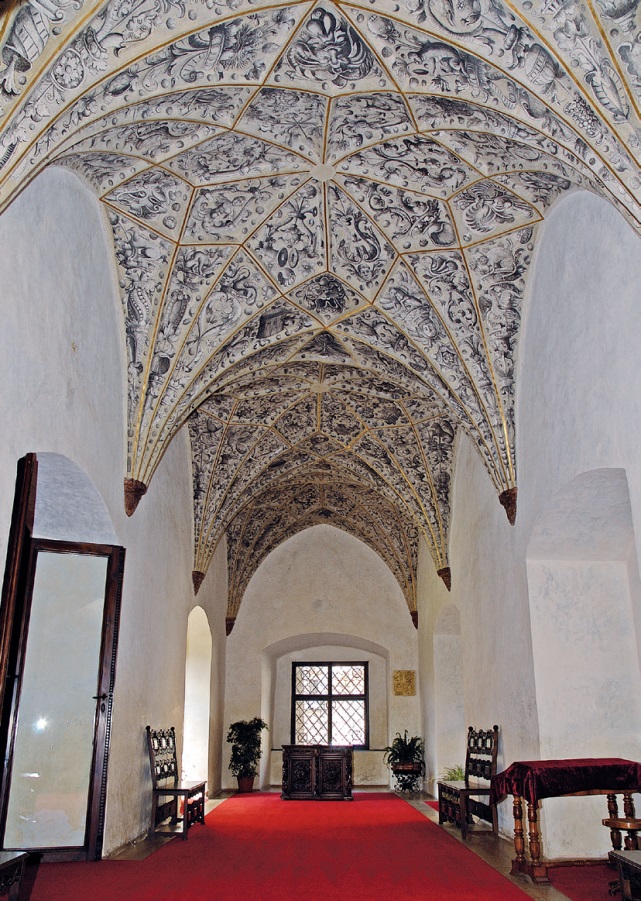 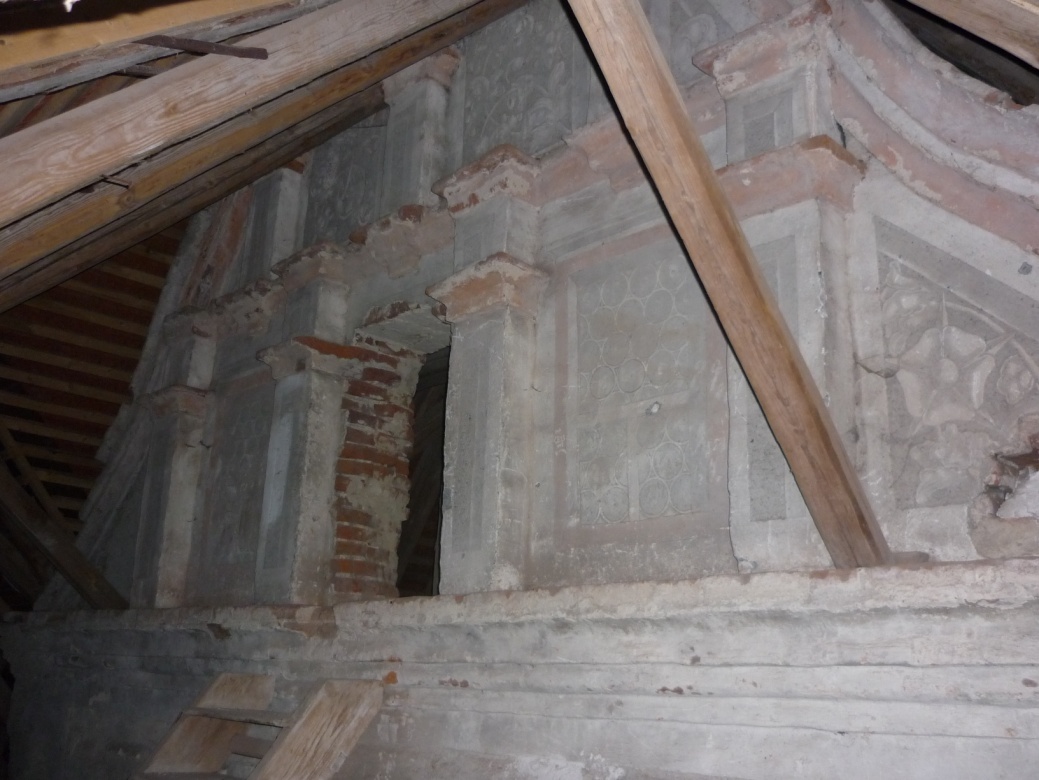 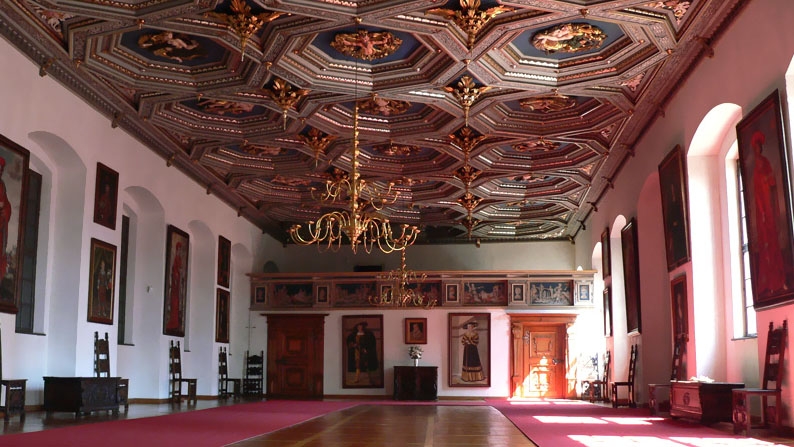 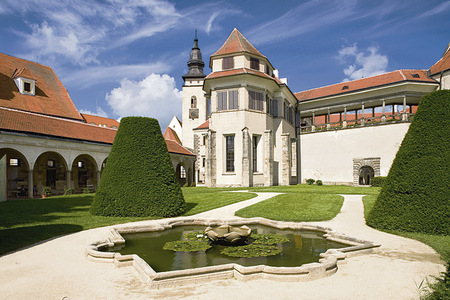 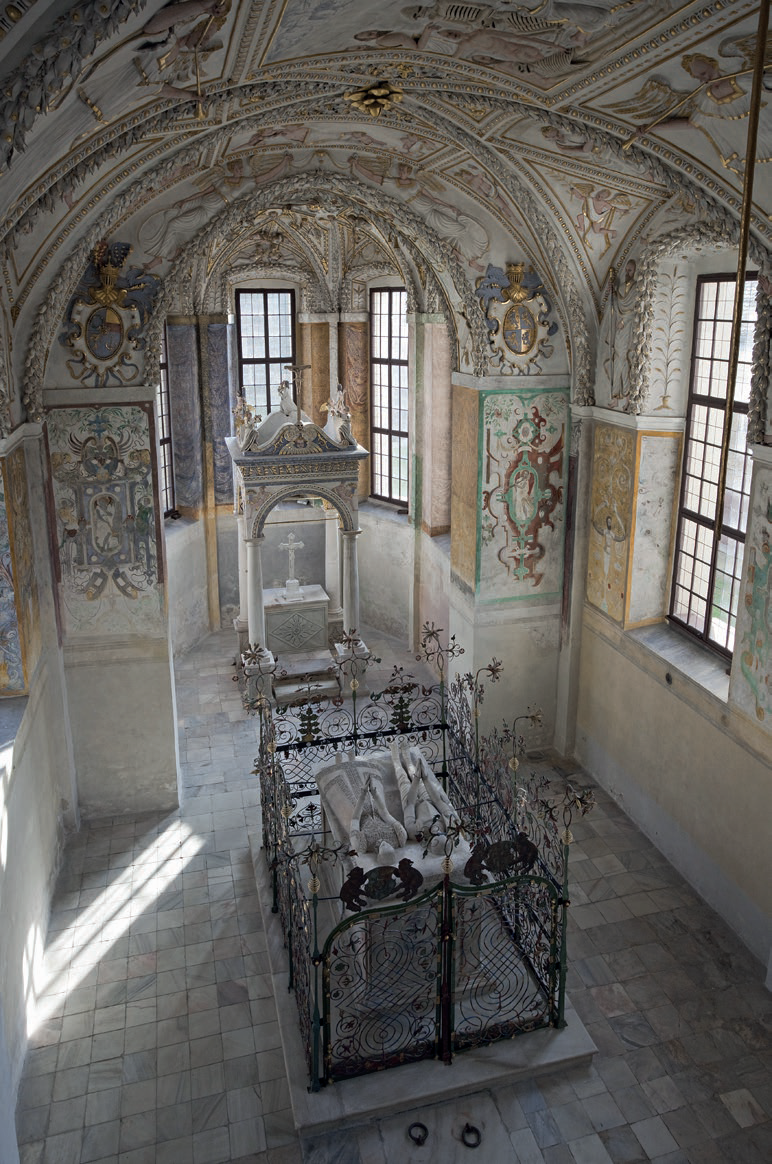 Kaple všech svatých,  SZ Telč
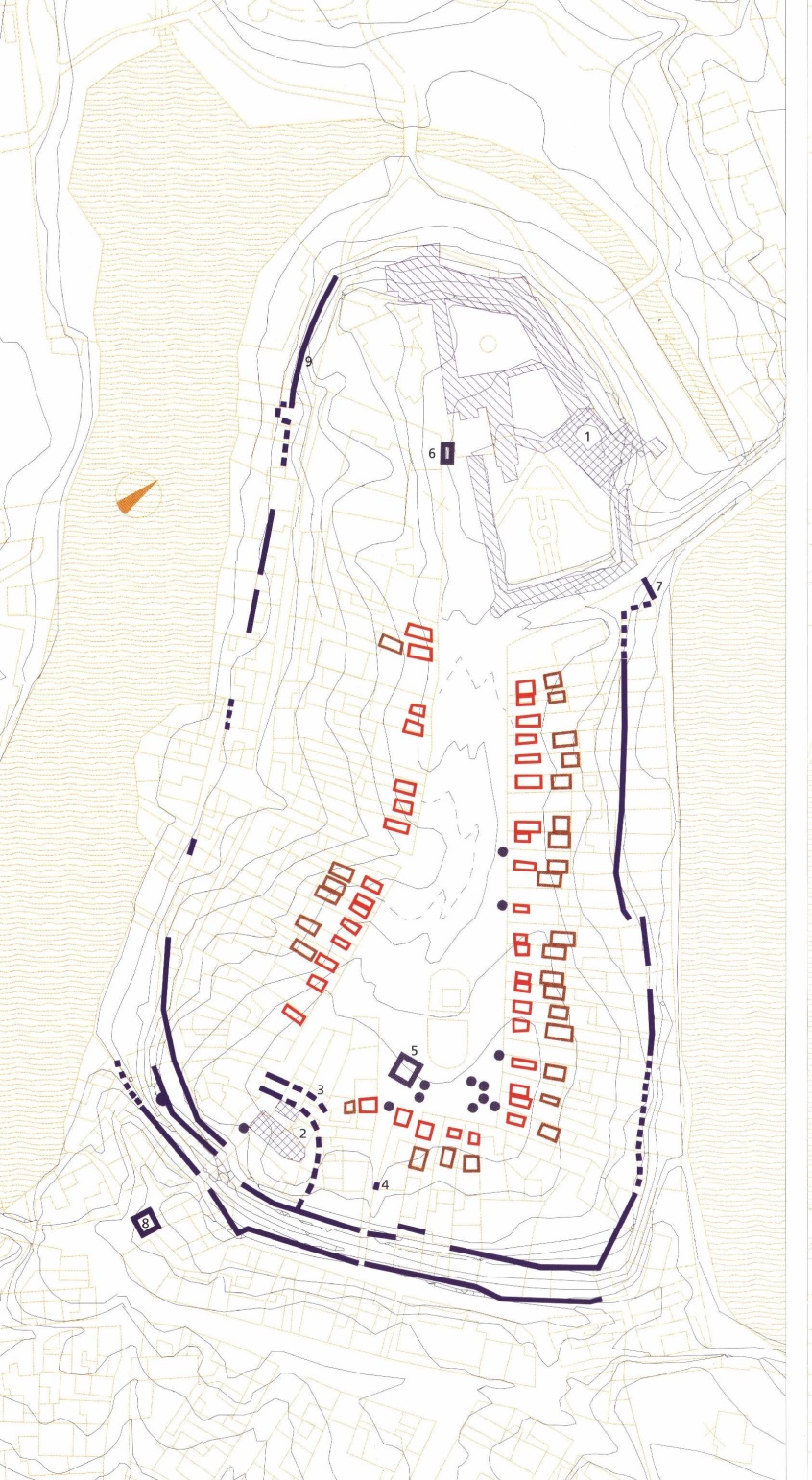 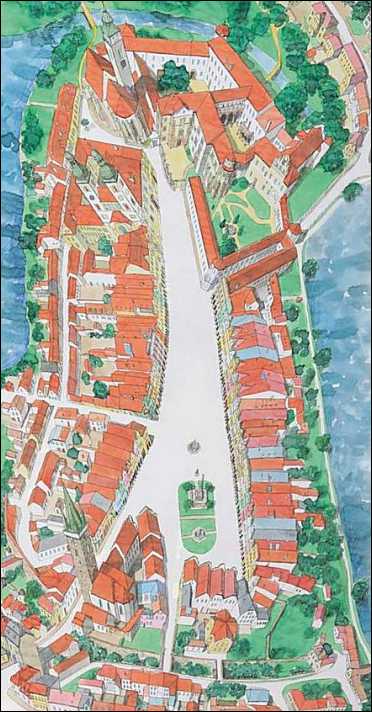 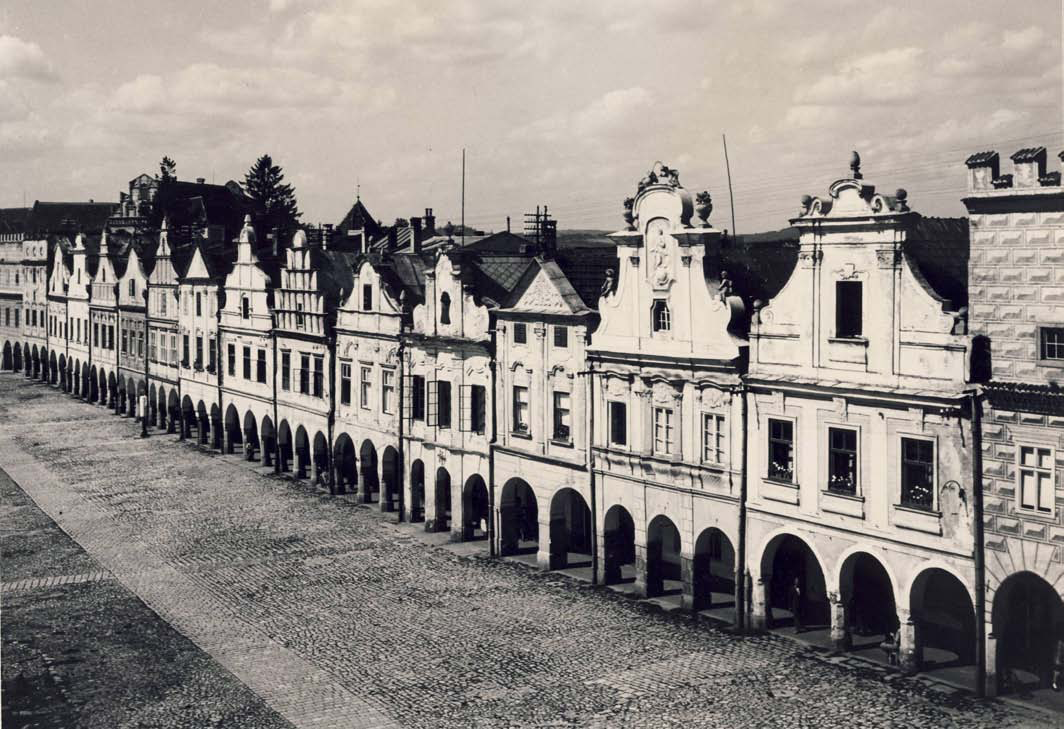 1987
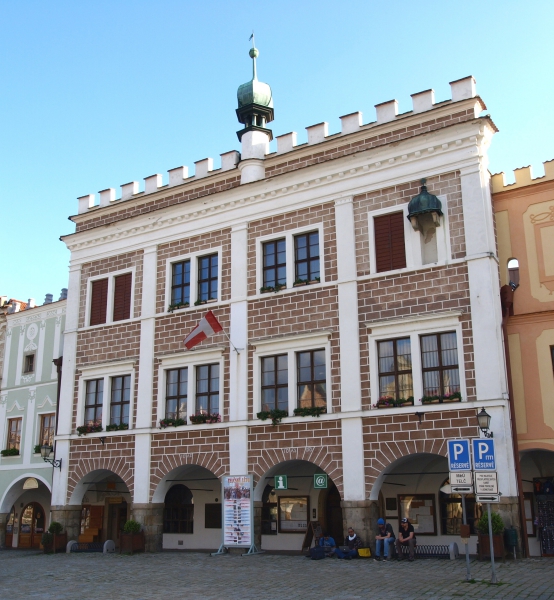 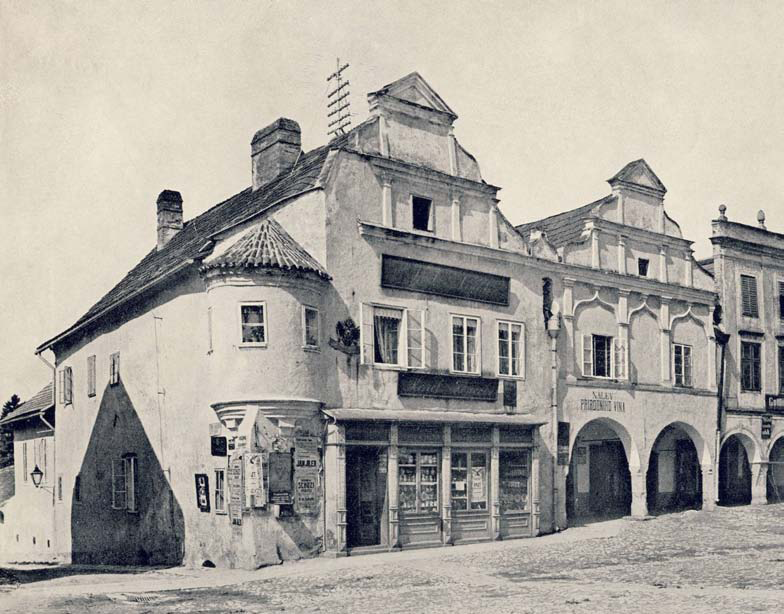 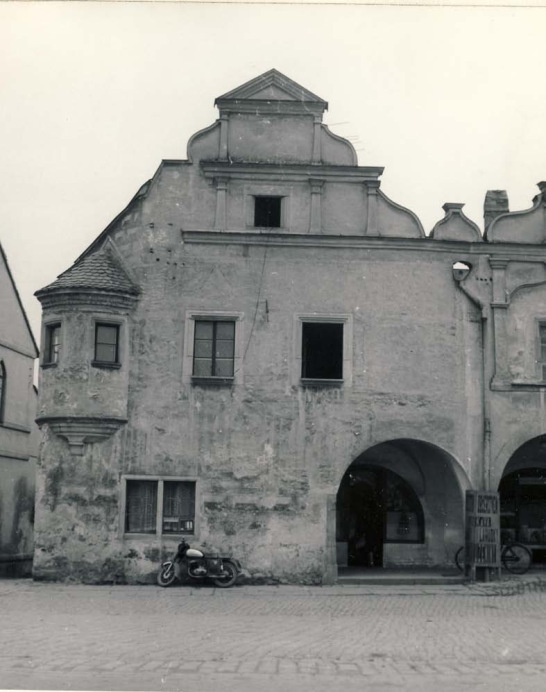 1. pol. 20. st.
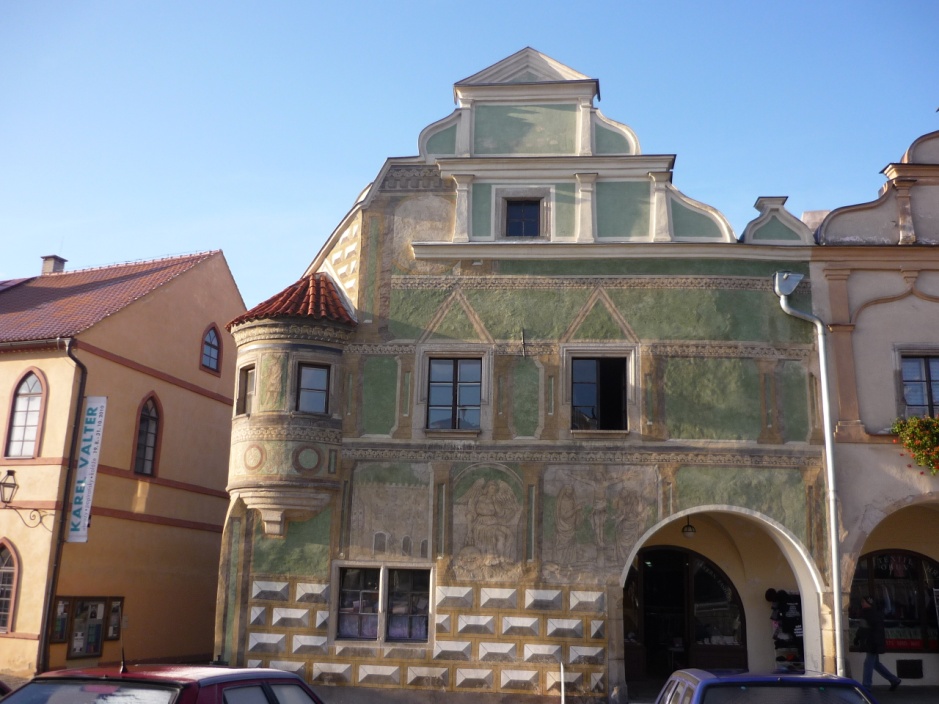 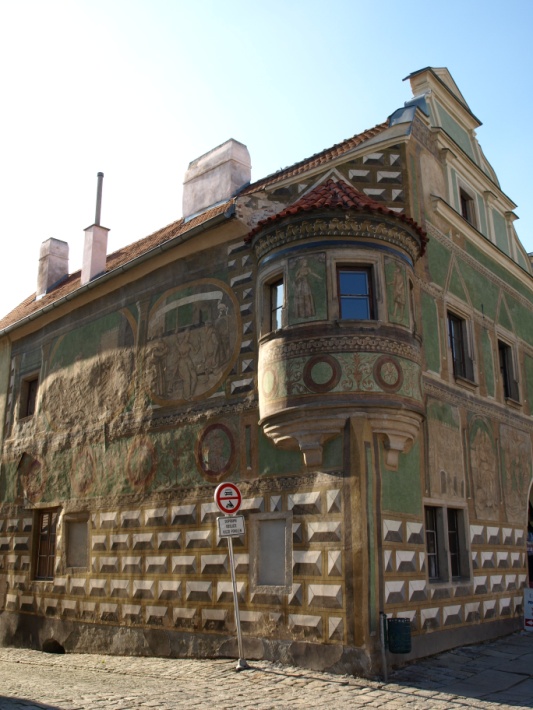 1950
Dům čp. 15
2012
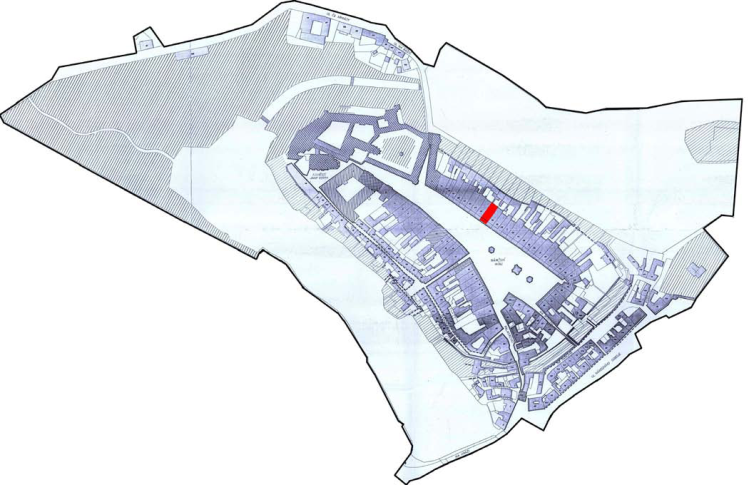 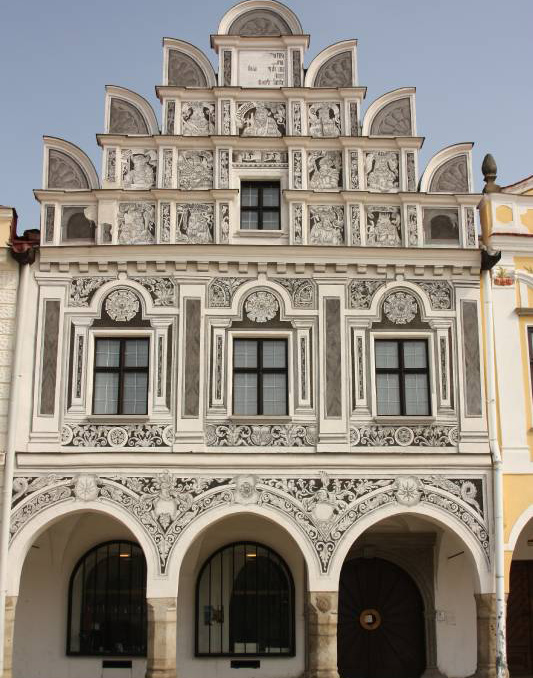 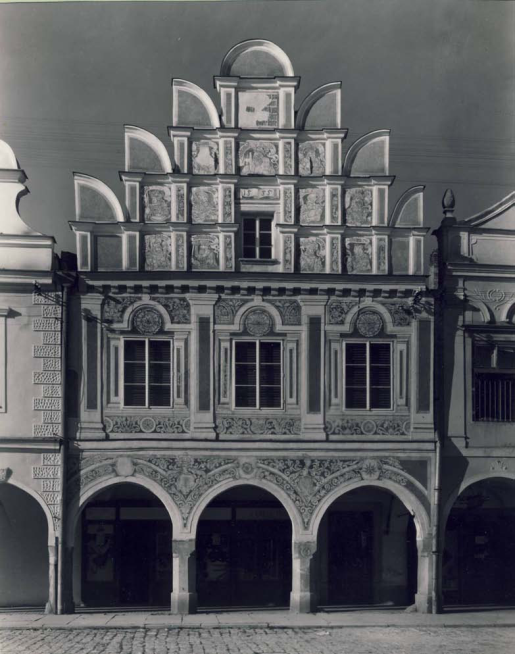 2011
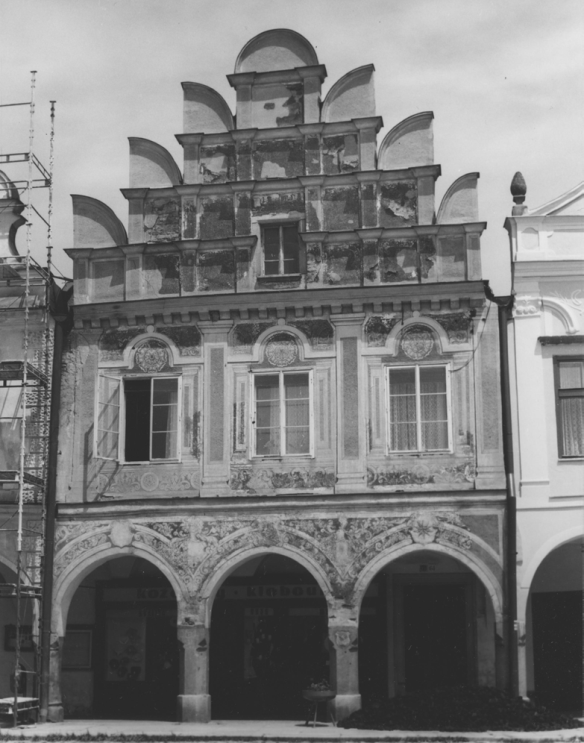 1953
1977
Dům čp. 61
1977
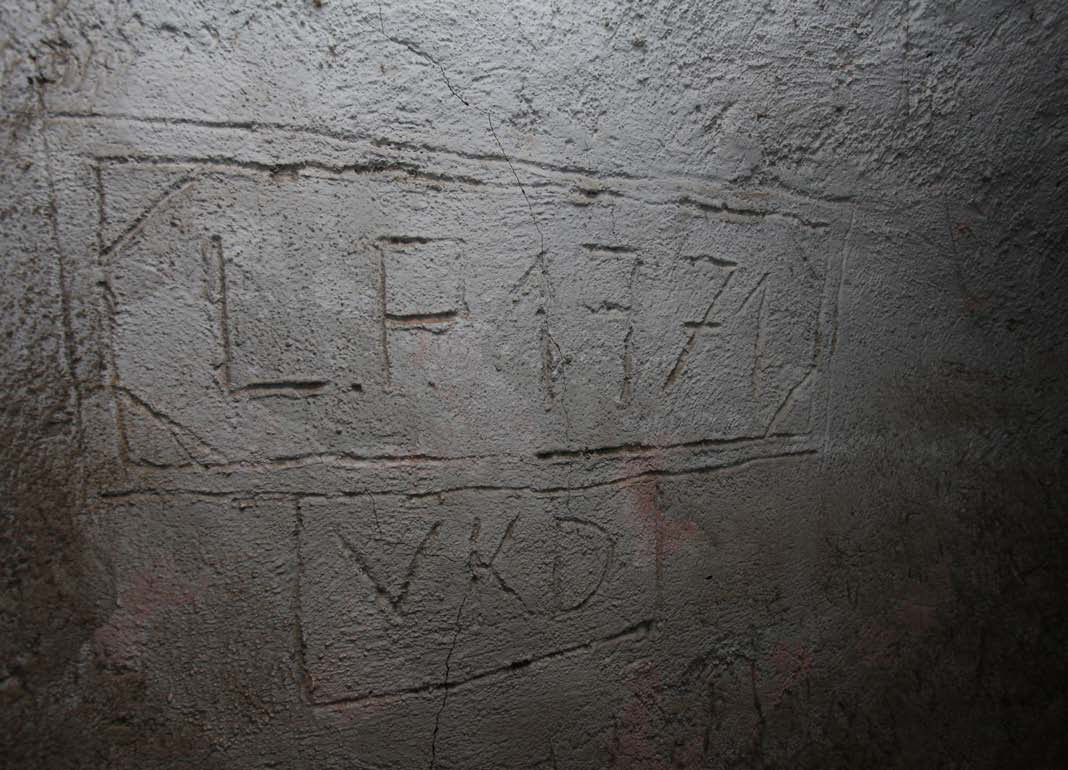 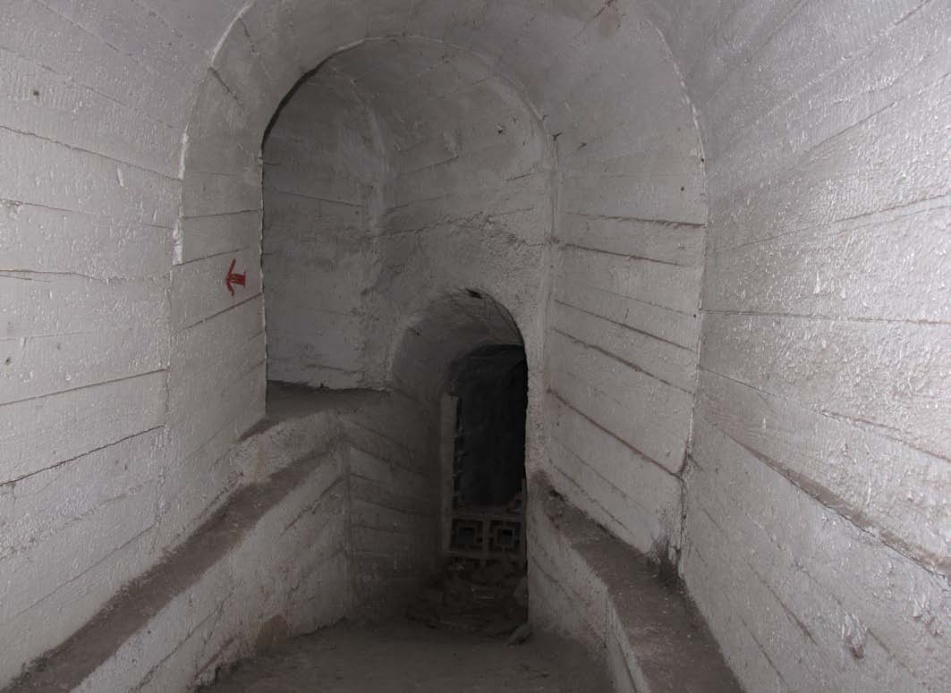 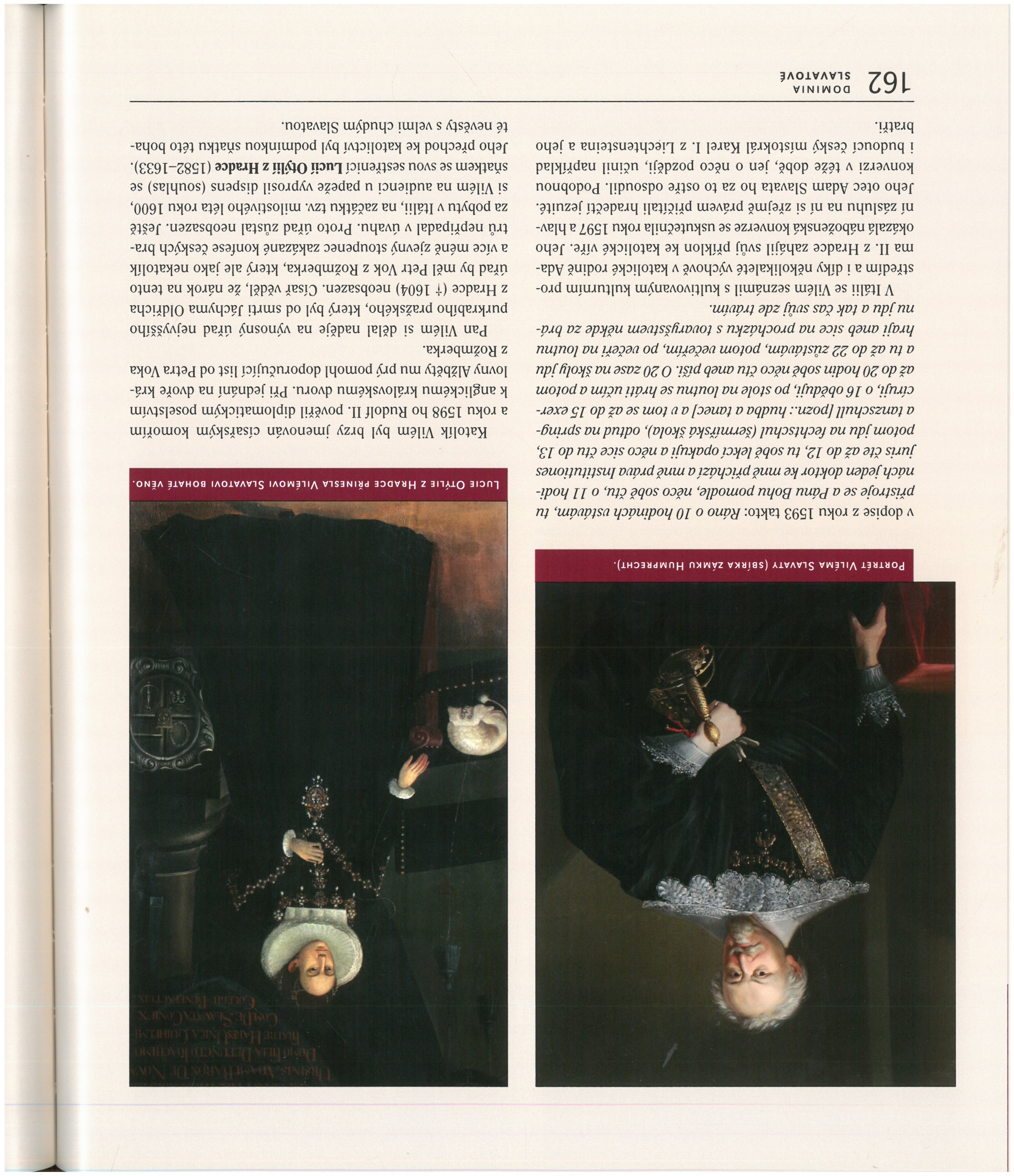 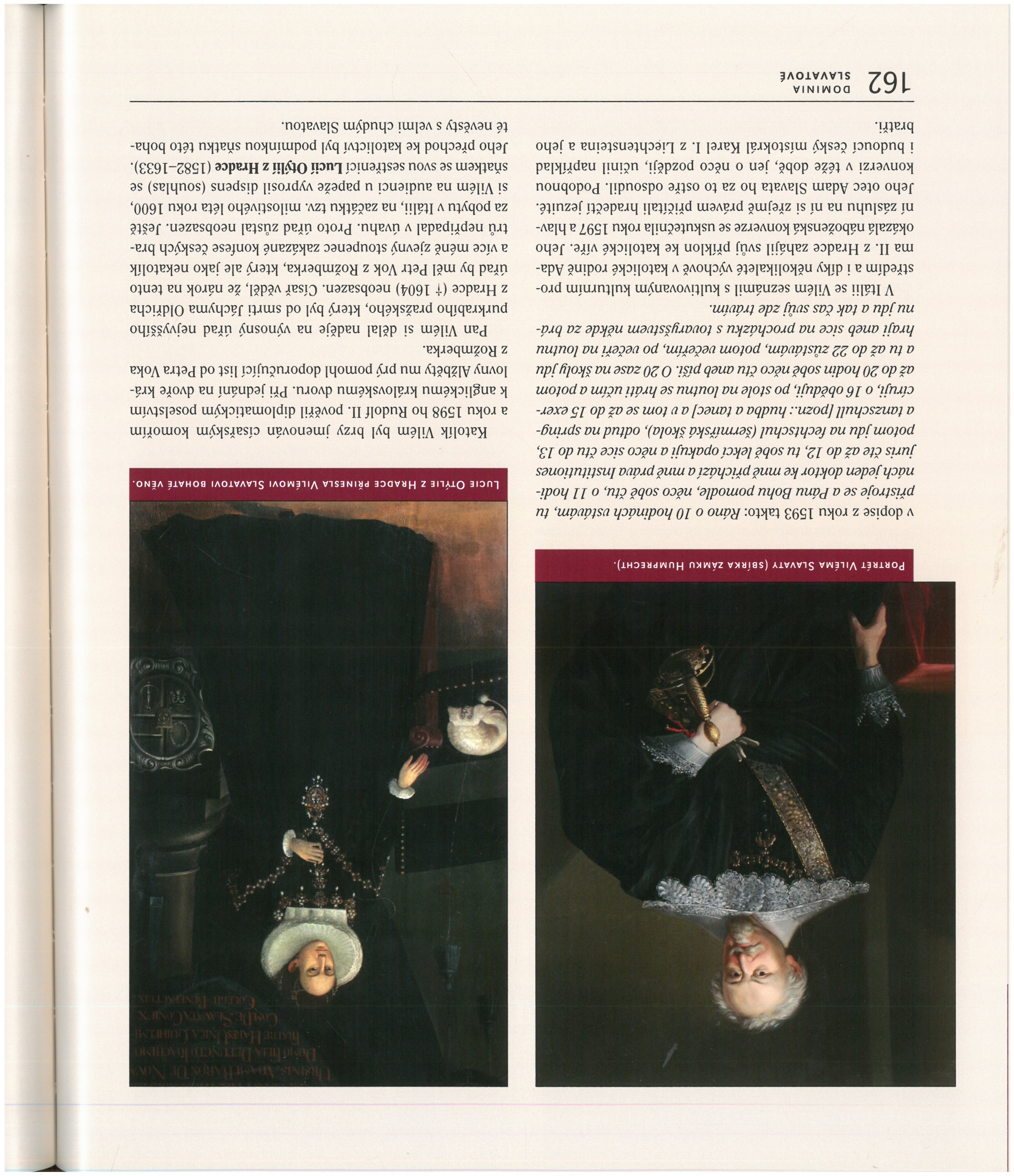 Vilém Slavata z Chlumu a Košumberka			Lucie Otýlie z Hradce
Opis zakládací listiny jezuitské koleje v Telči, 1654, MZA
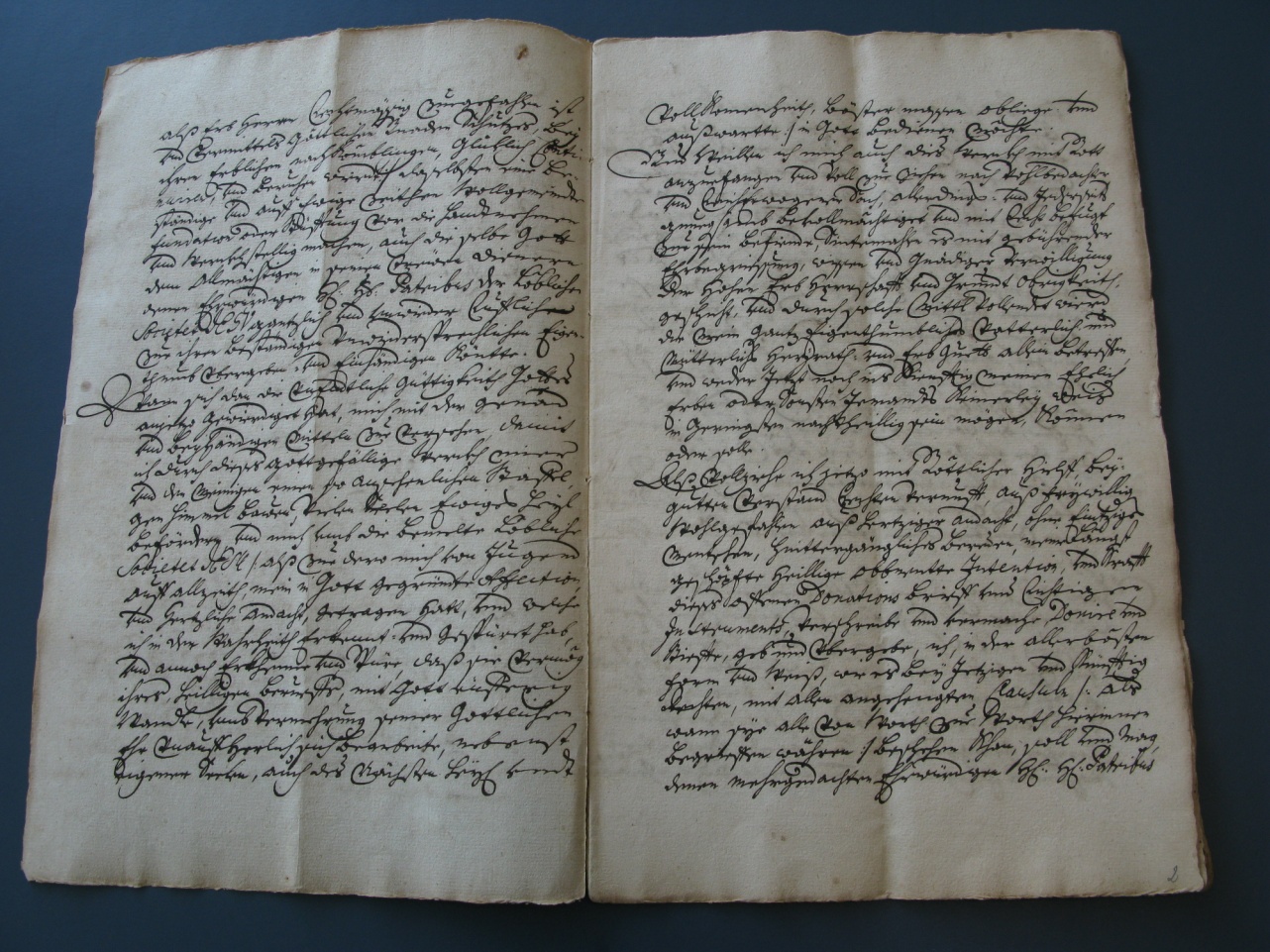 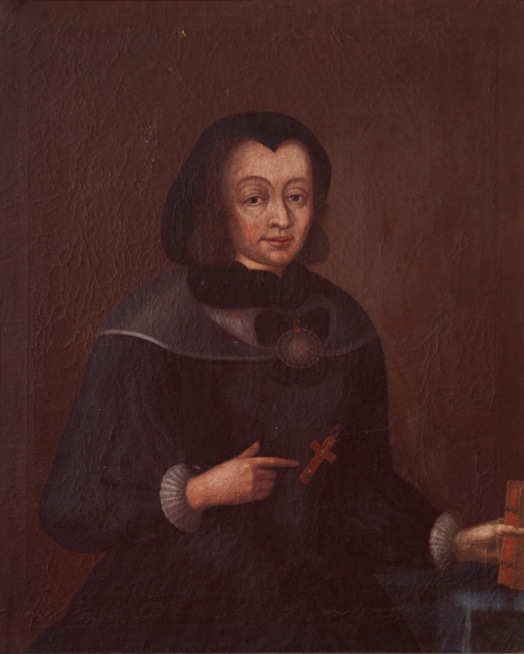 Veduta Telče 1828
Jezuitský areál
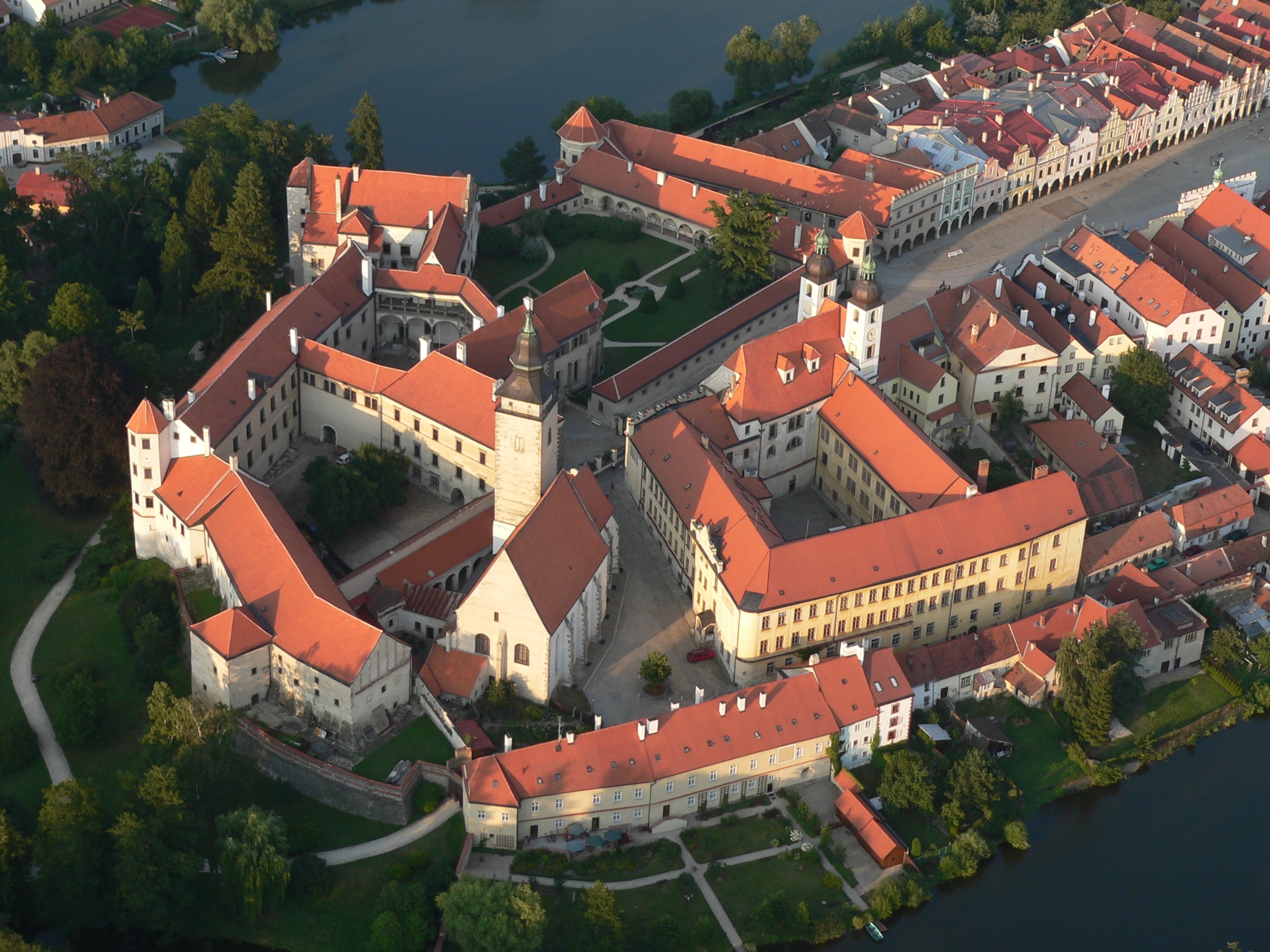 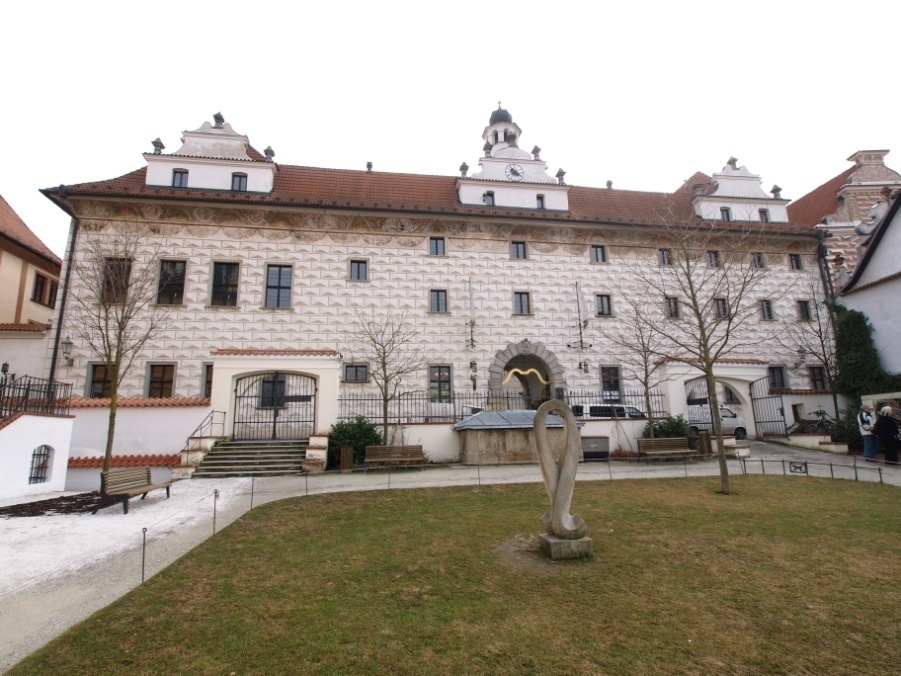 Jindřichův Hradec
Český Krumlov
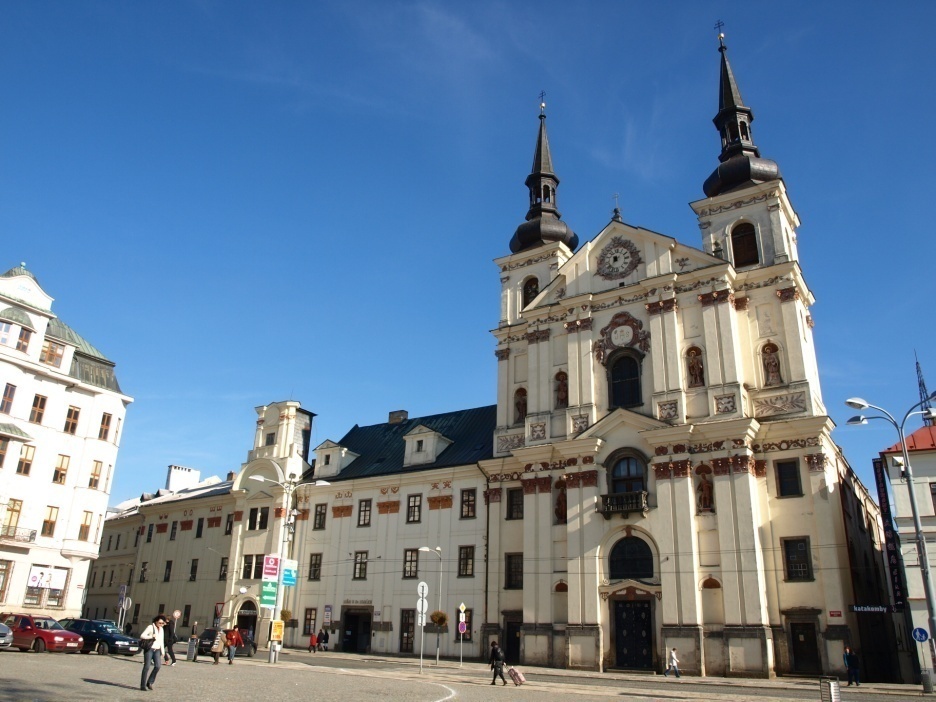 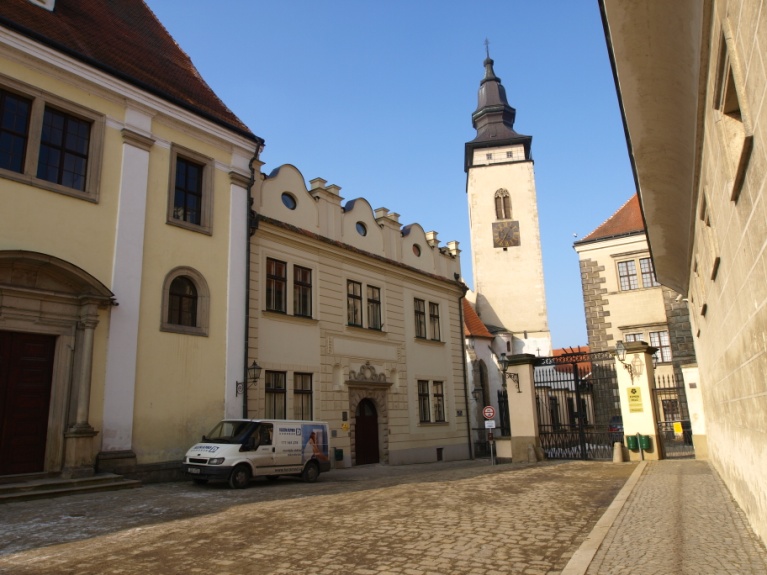 Telč
Jihlava
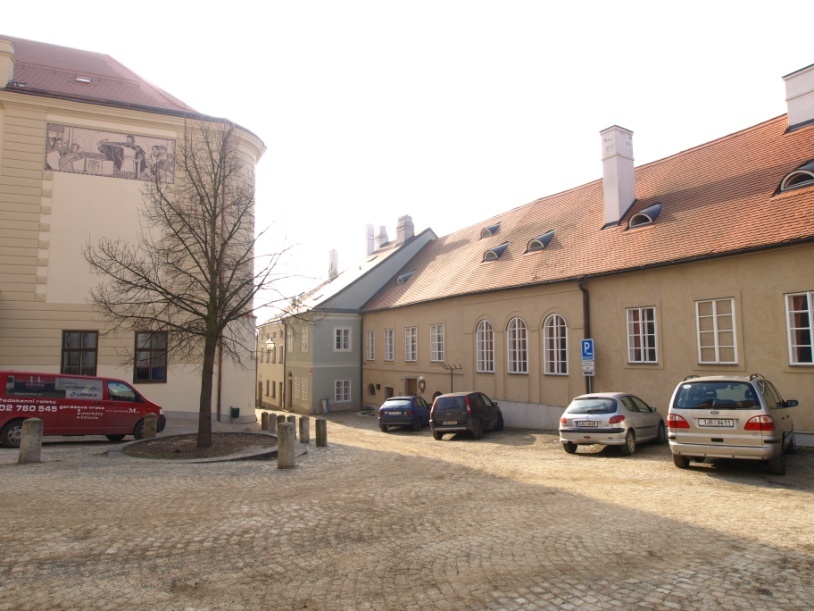 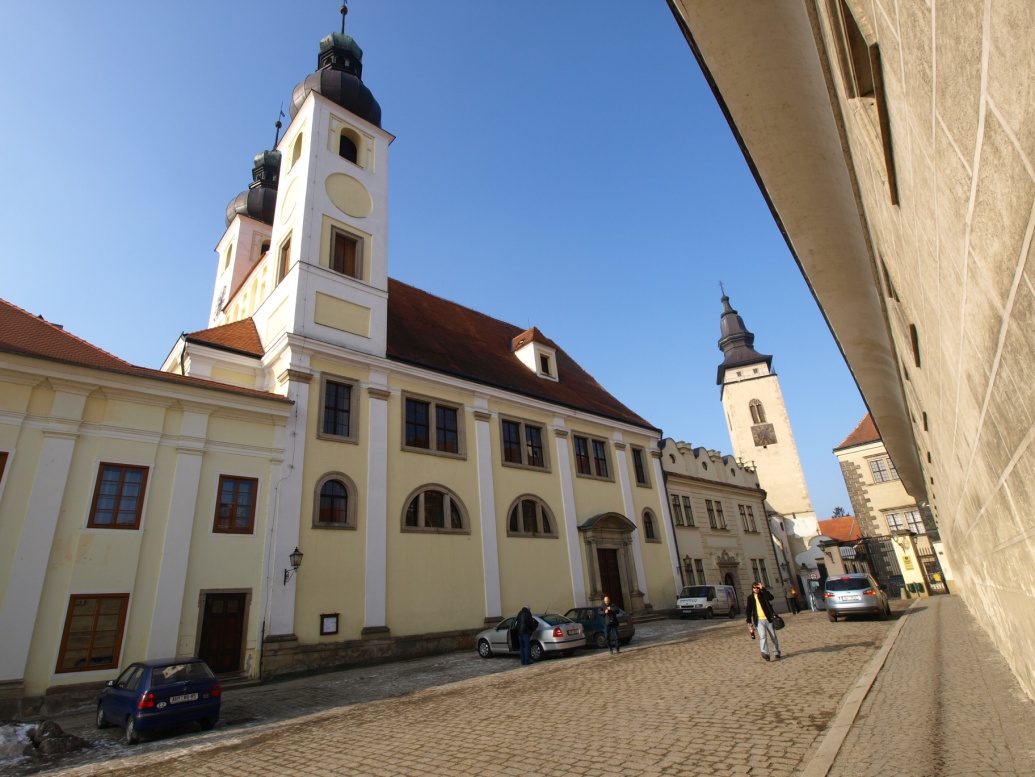 Konvikt sv. Andělů
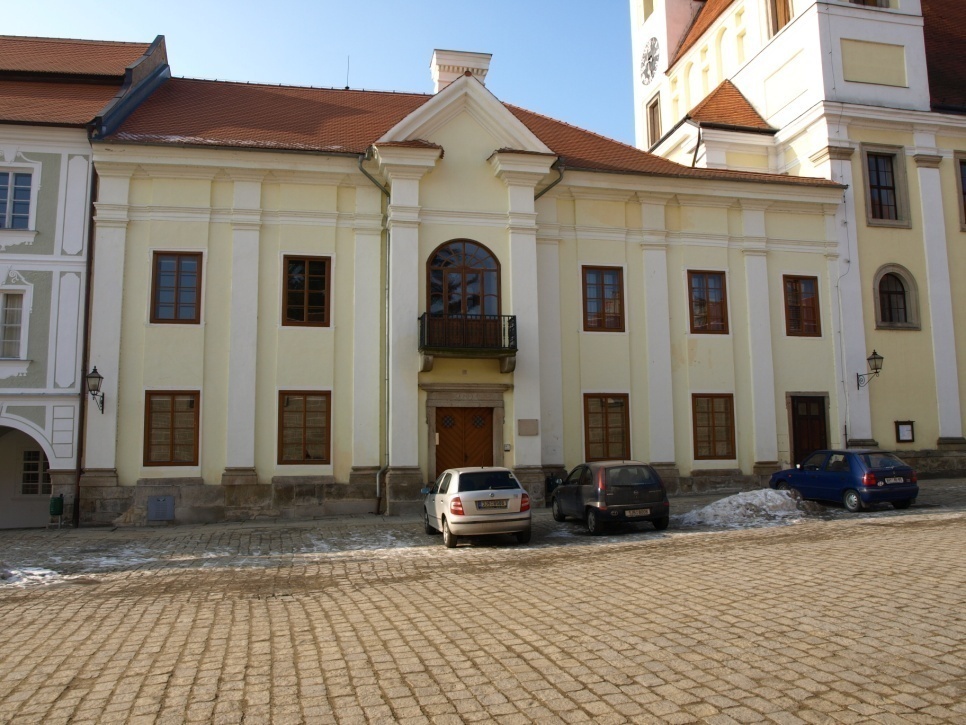 Kostel Jména Ježíš
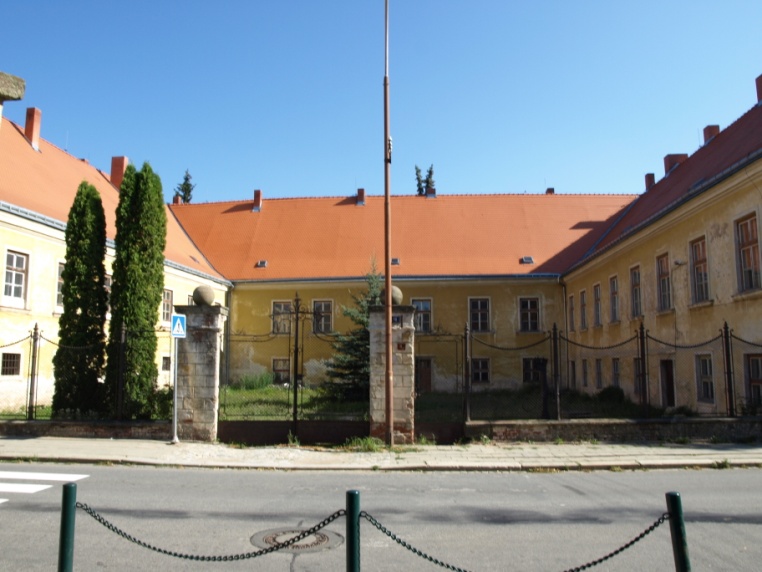 Jezuitské gymnázium
Lannerův dům
1932
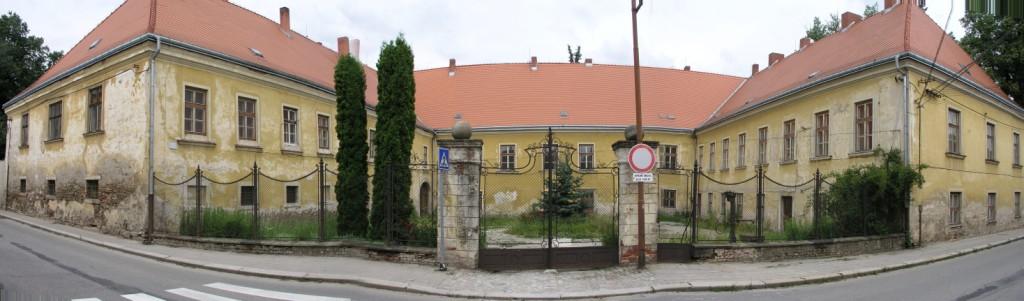 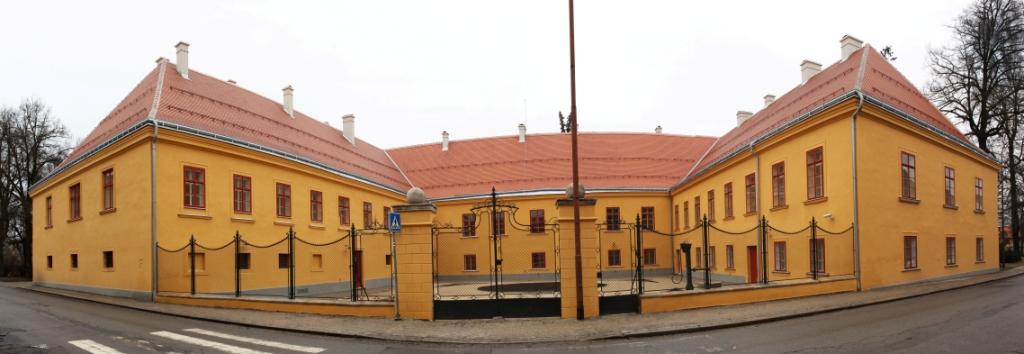 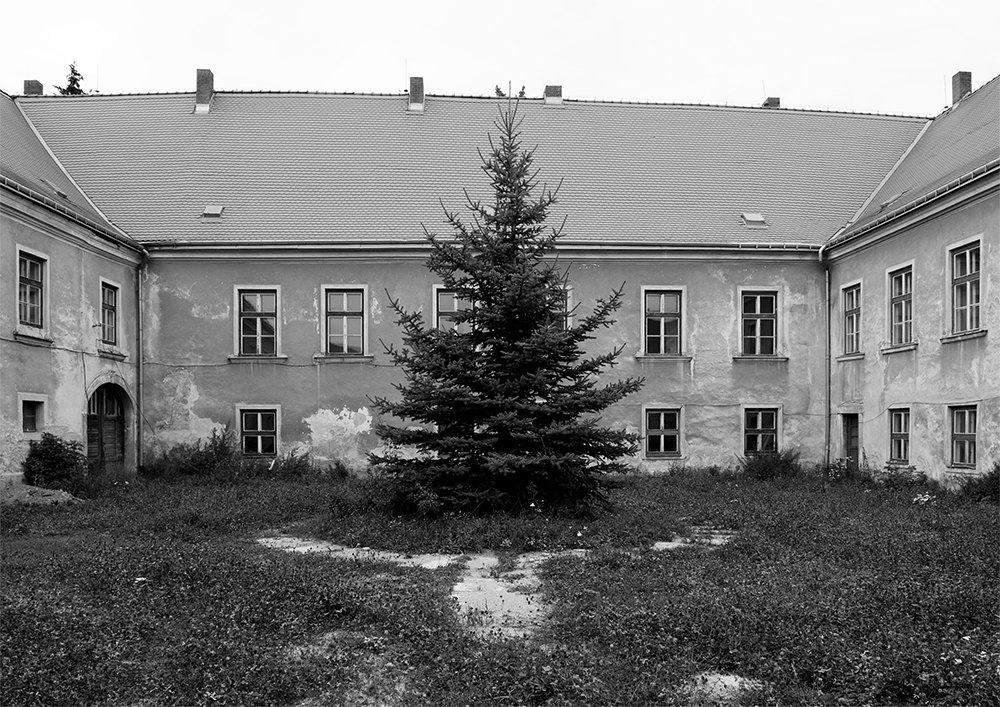 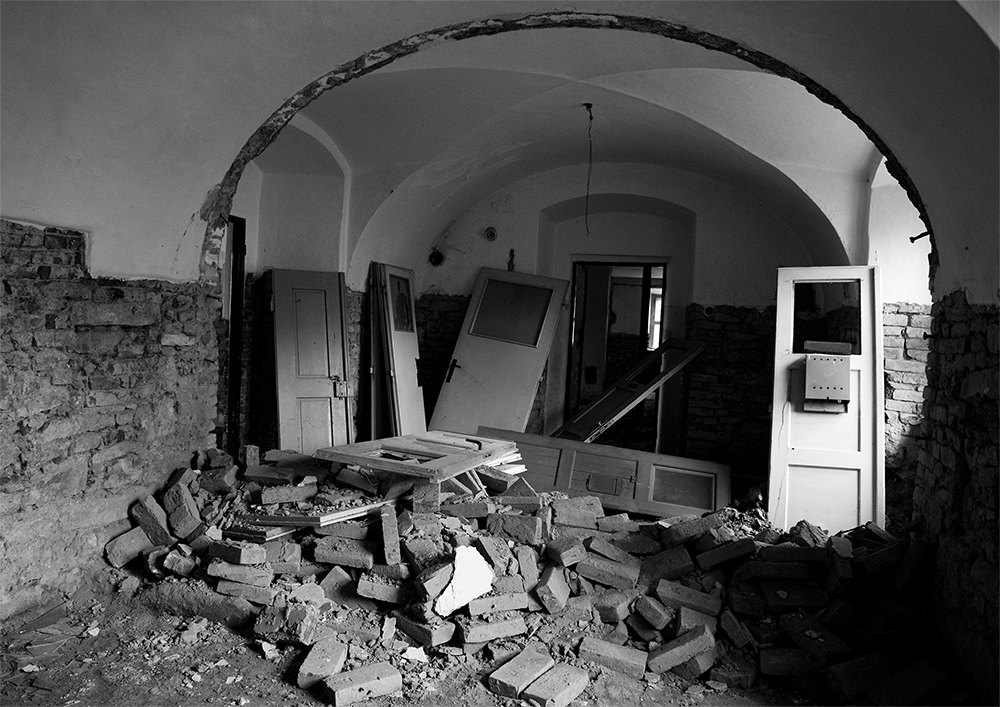 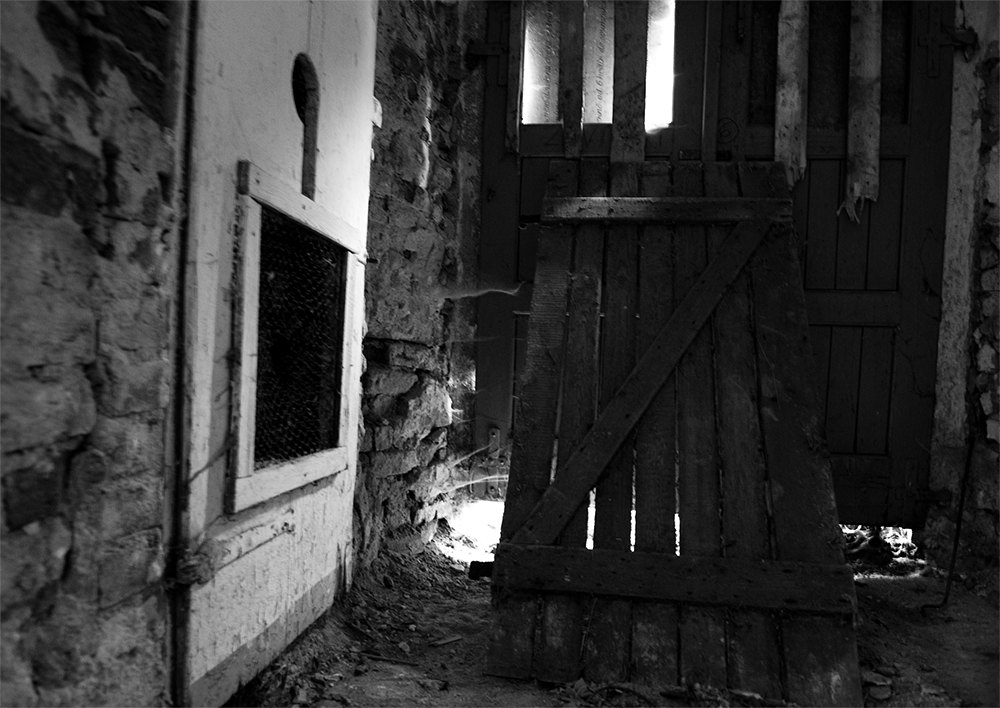 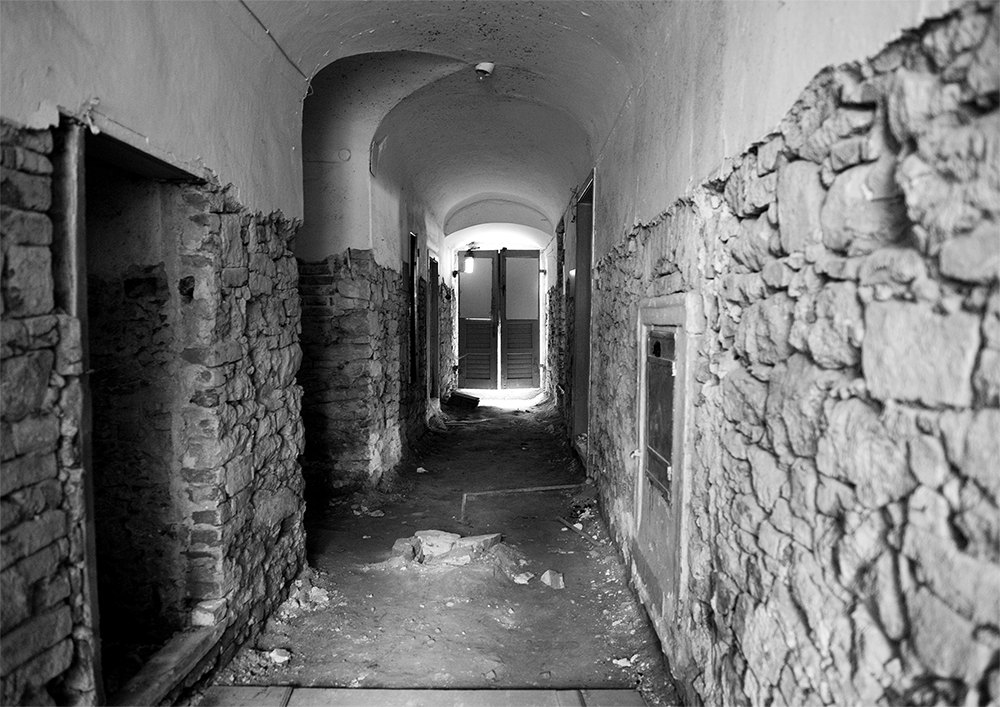 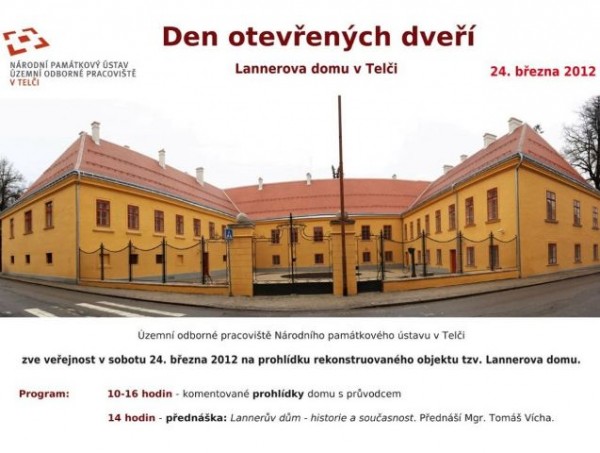 Děkuji za pozornost 
Martina Indrová
www.npu.cz
Fotografie: Archiv NPÚ ÚOP Telč, SZ Telč, 
M. Indrová, P. a M. Veličkovi, V. Mašát